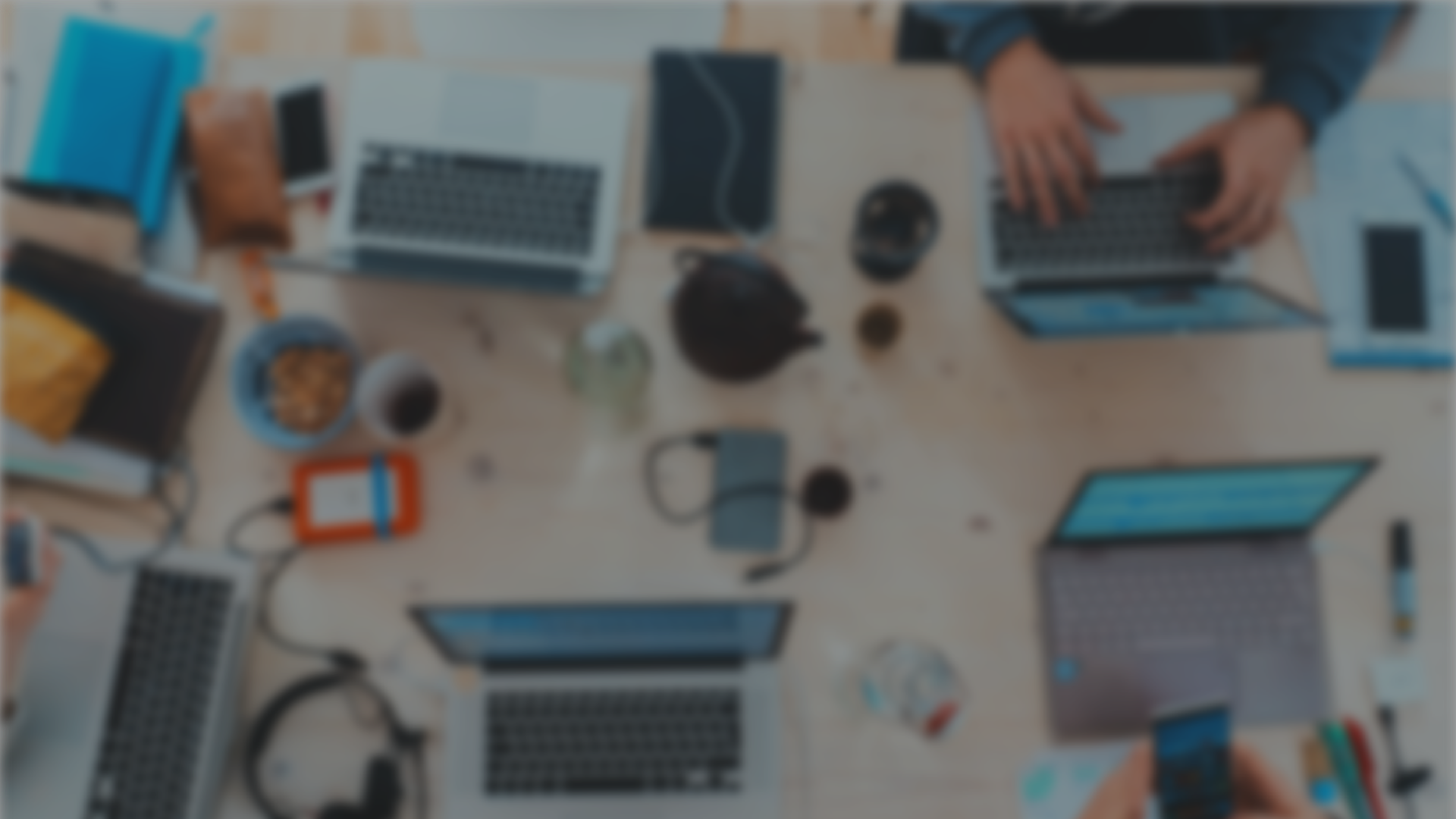 Sprint 6Show and Tell22/11/2023
C Squad
Digital Team
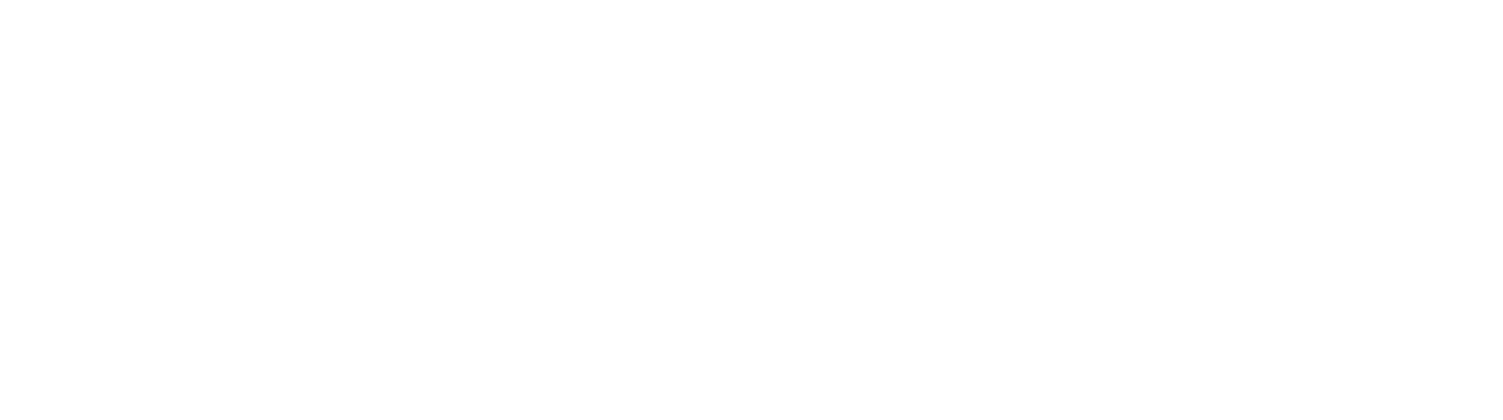 Sprint 6
Discovery
Damp and mould reporting form
Redesign of current form

Direct Payments
Data analysis
Review discovery with Revs and Bens

Waste Escalations
Analysis of waste escalation data

Winter Maintenance Review
Process mapping
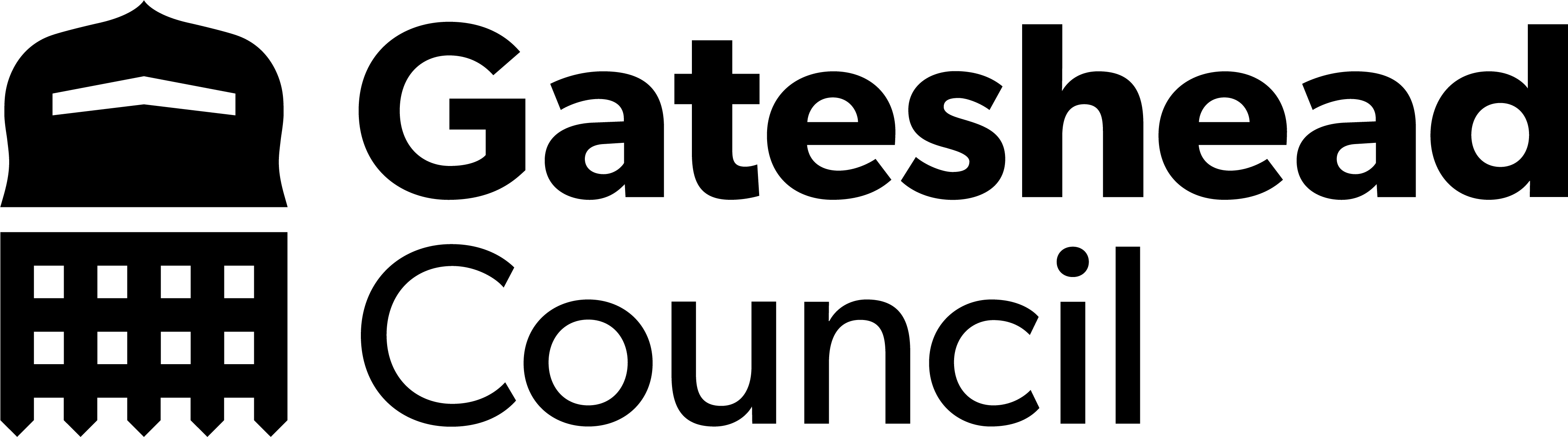 Sprint 6
Design
Site not displaying correctly on Galaxy S23 Ultra
My Gateshead account - HWRC field not showing in mobile view
Late school applications – styling
Intranet - Use news hub to display the news on the Gateshead Intranet
Hint text is overlapping the question in forms
STAN site testing - Call to action buttons
STAN site testing – List styling
8x8 icon for customer contact navigation
Gateshead Has Your Back site styling
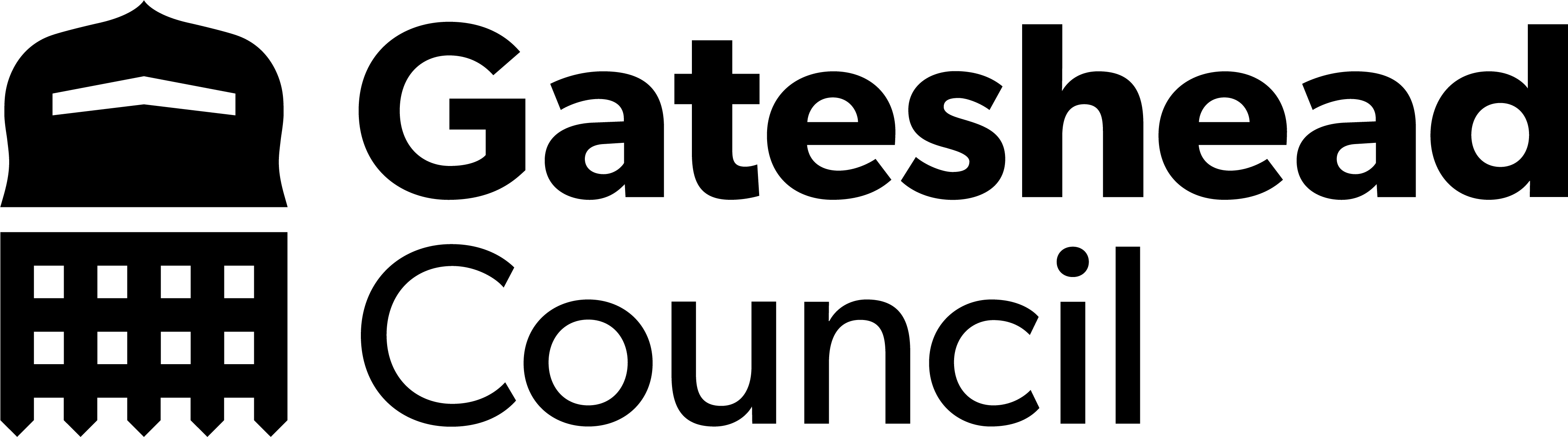 Sprint 6
Design - Site not displaying correctly on Galaxy S23 Ultra
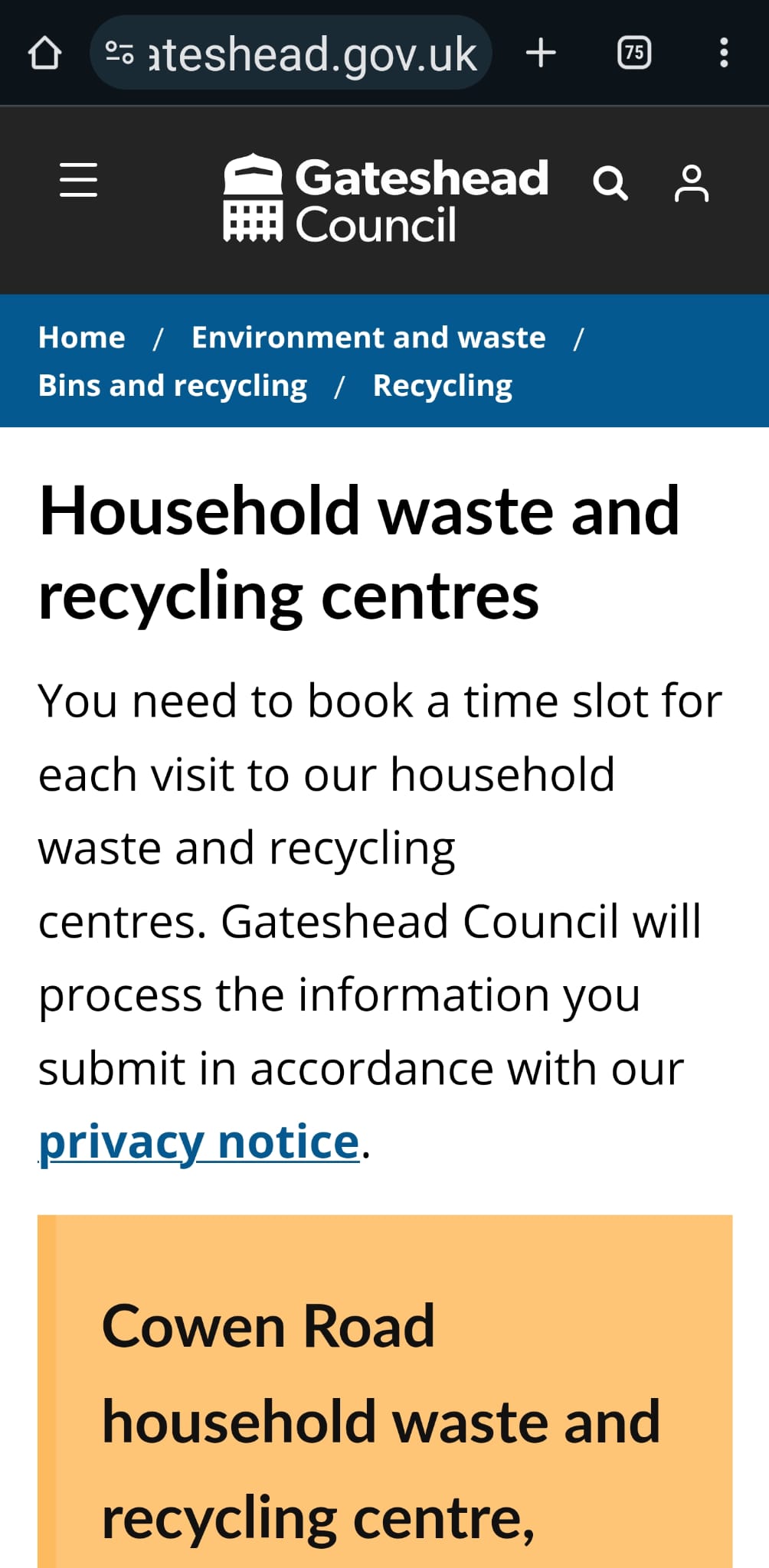 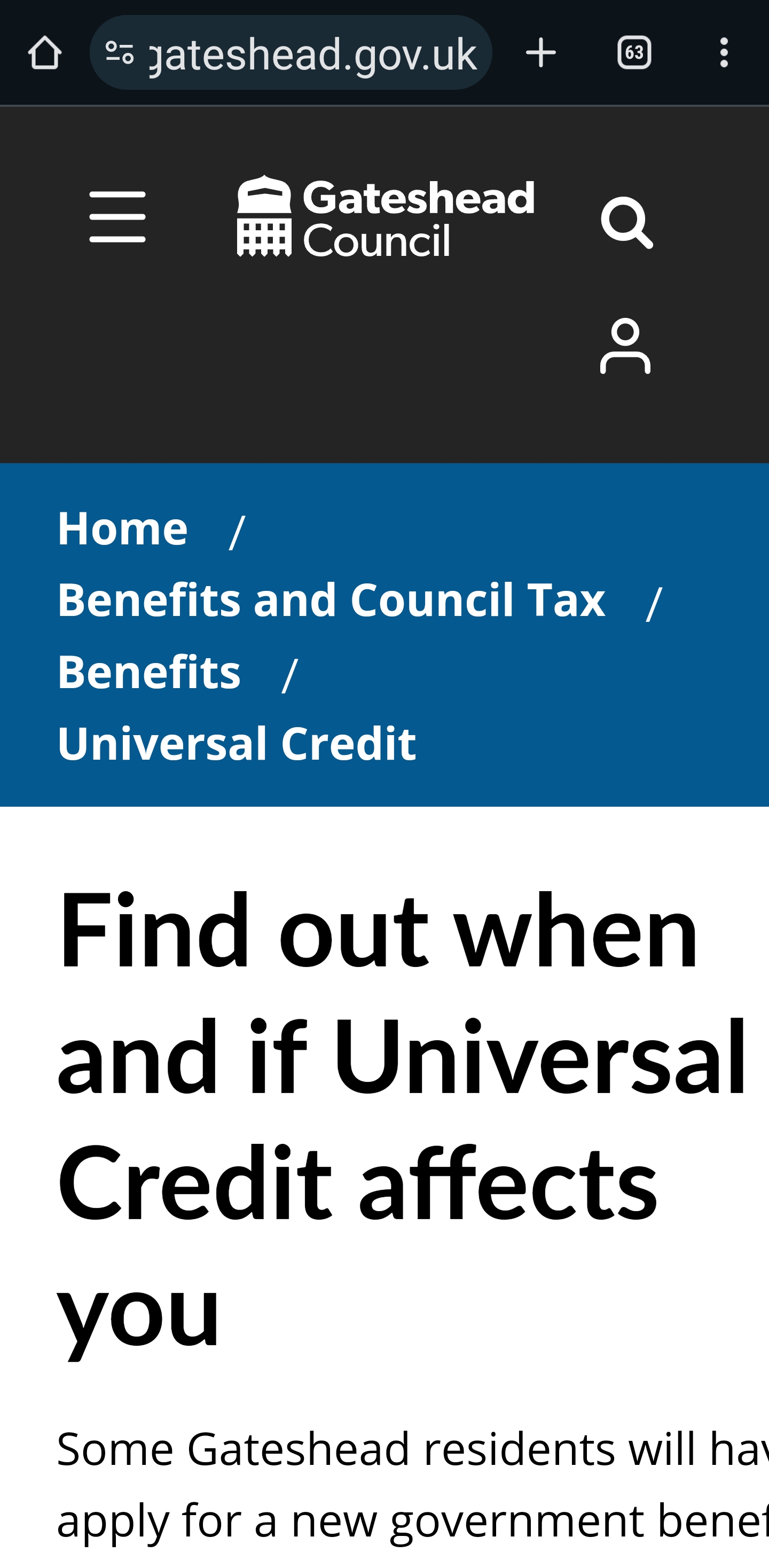 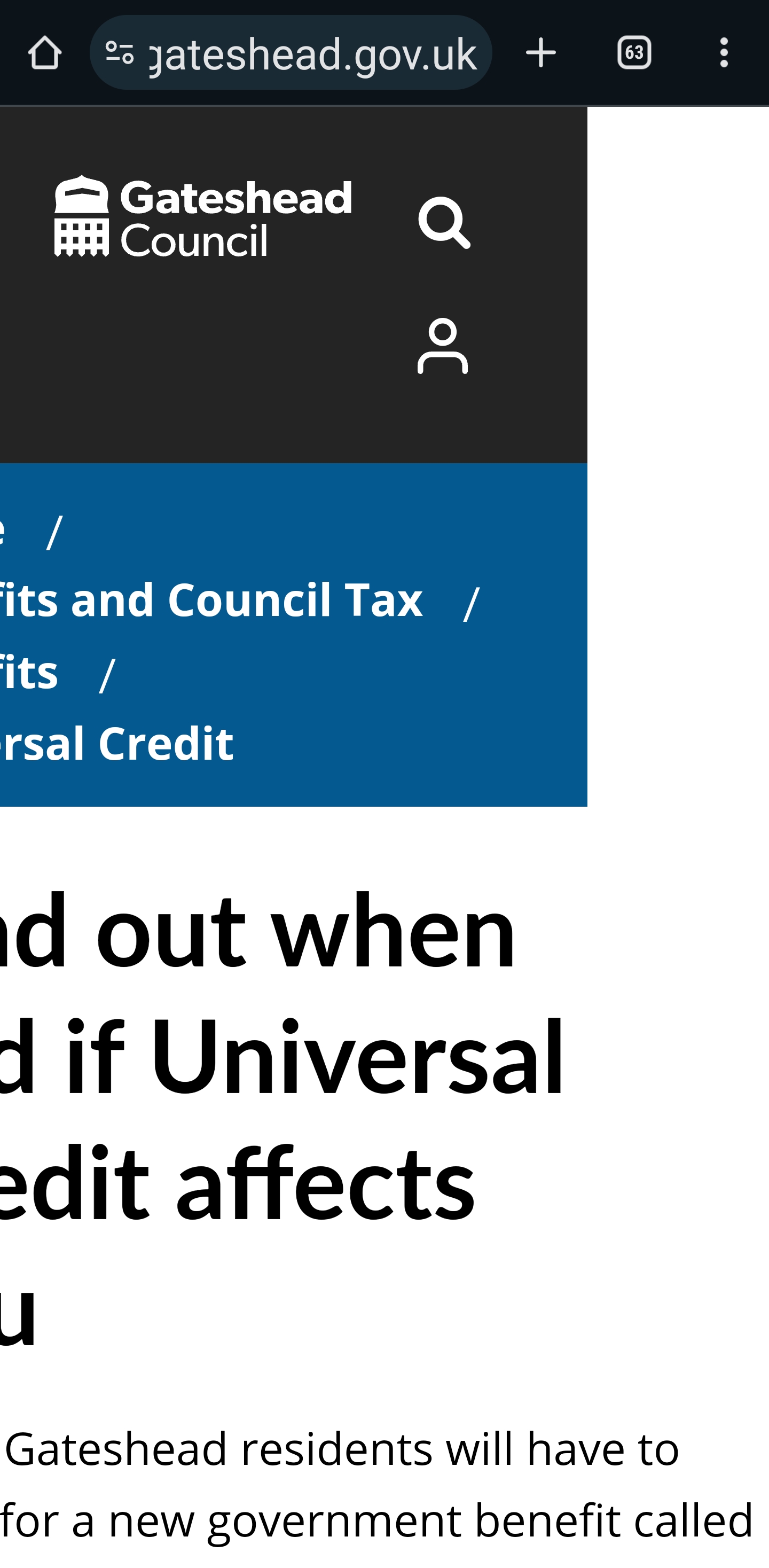 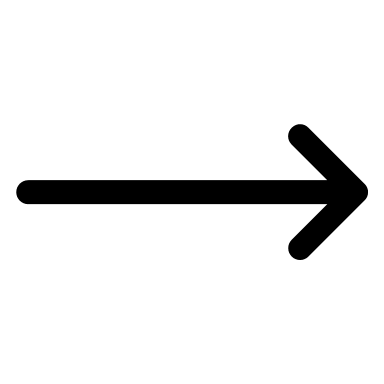 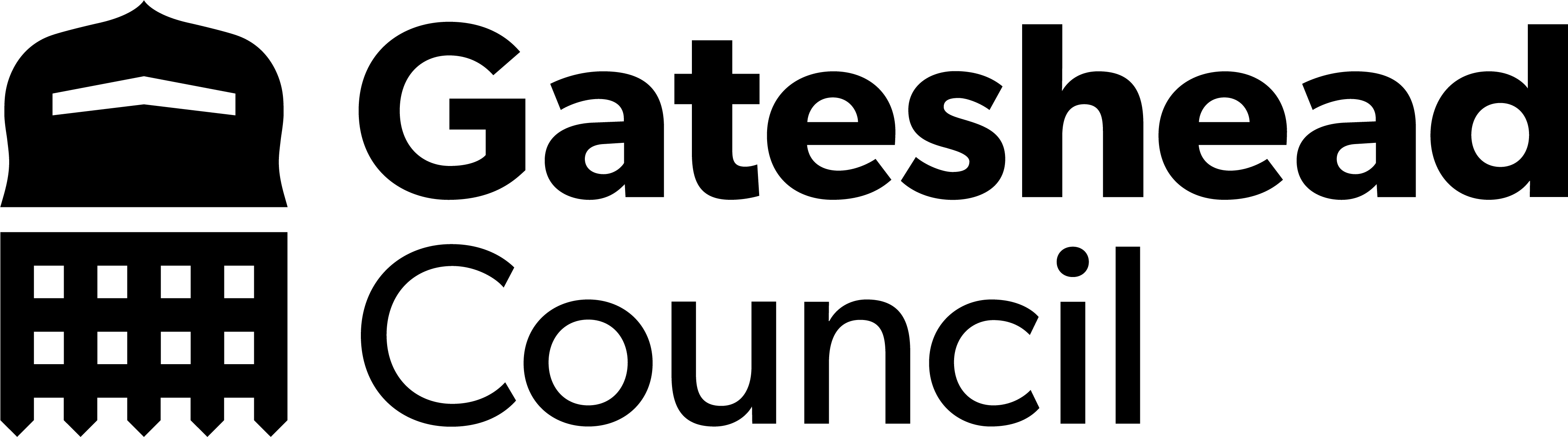 Sprint 6
Design - My Gateshead account - HWRC field not showing in mobile view
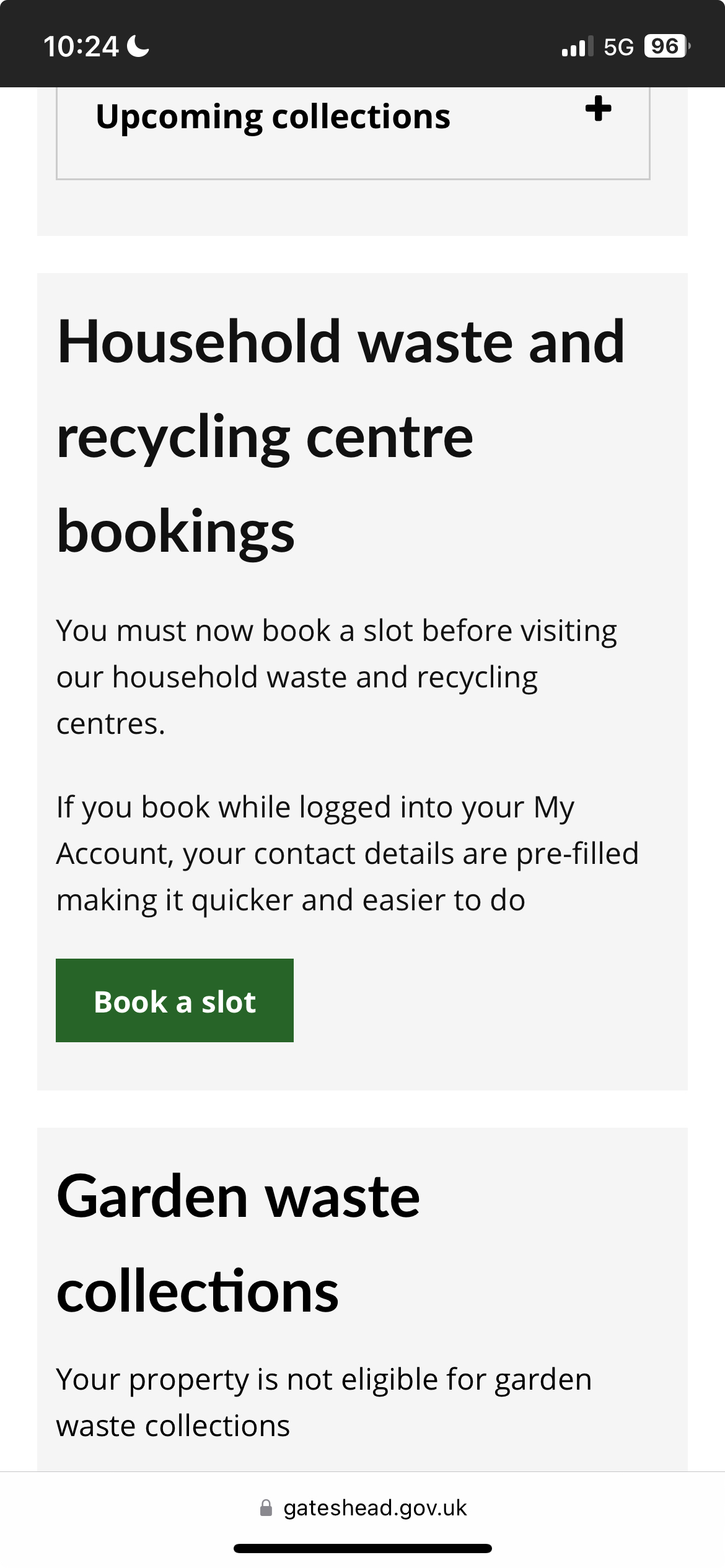 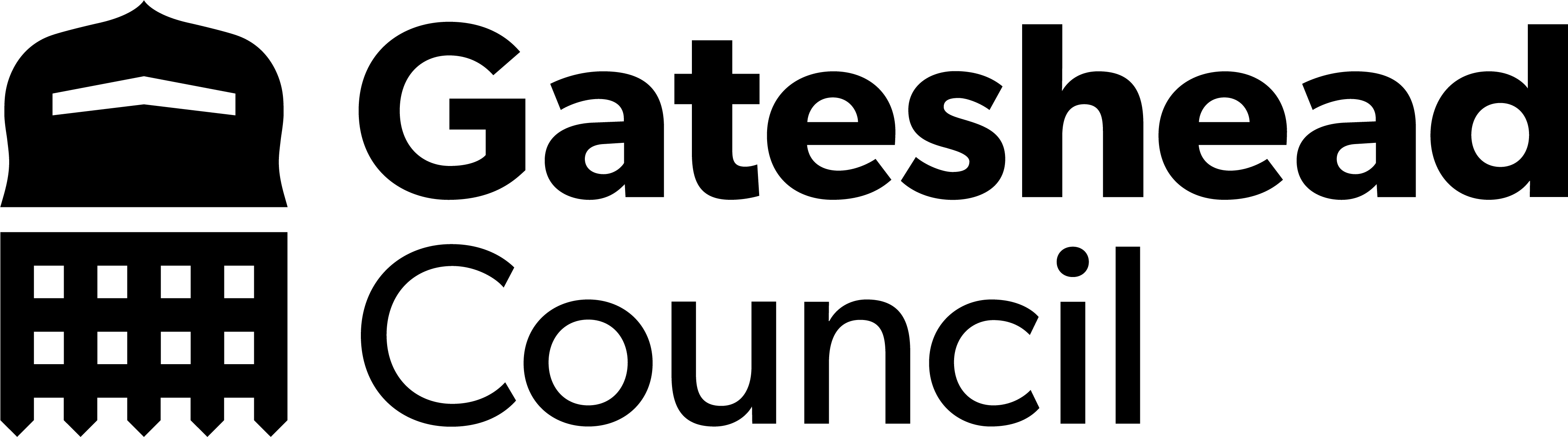 Sprint 6
Design Intranet - Use news hub to display the news on the Gateshead Intranet
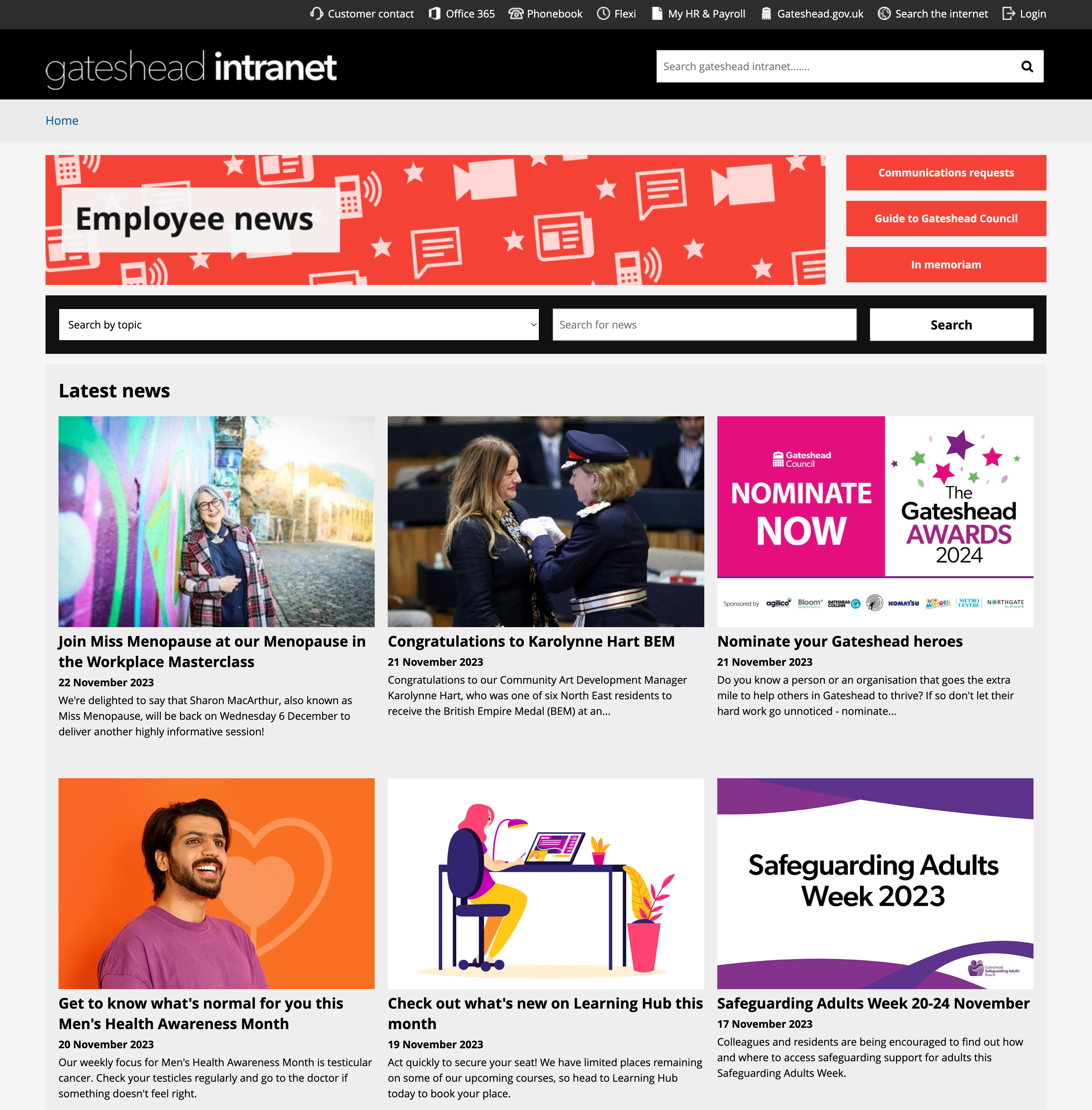 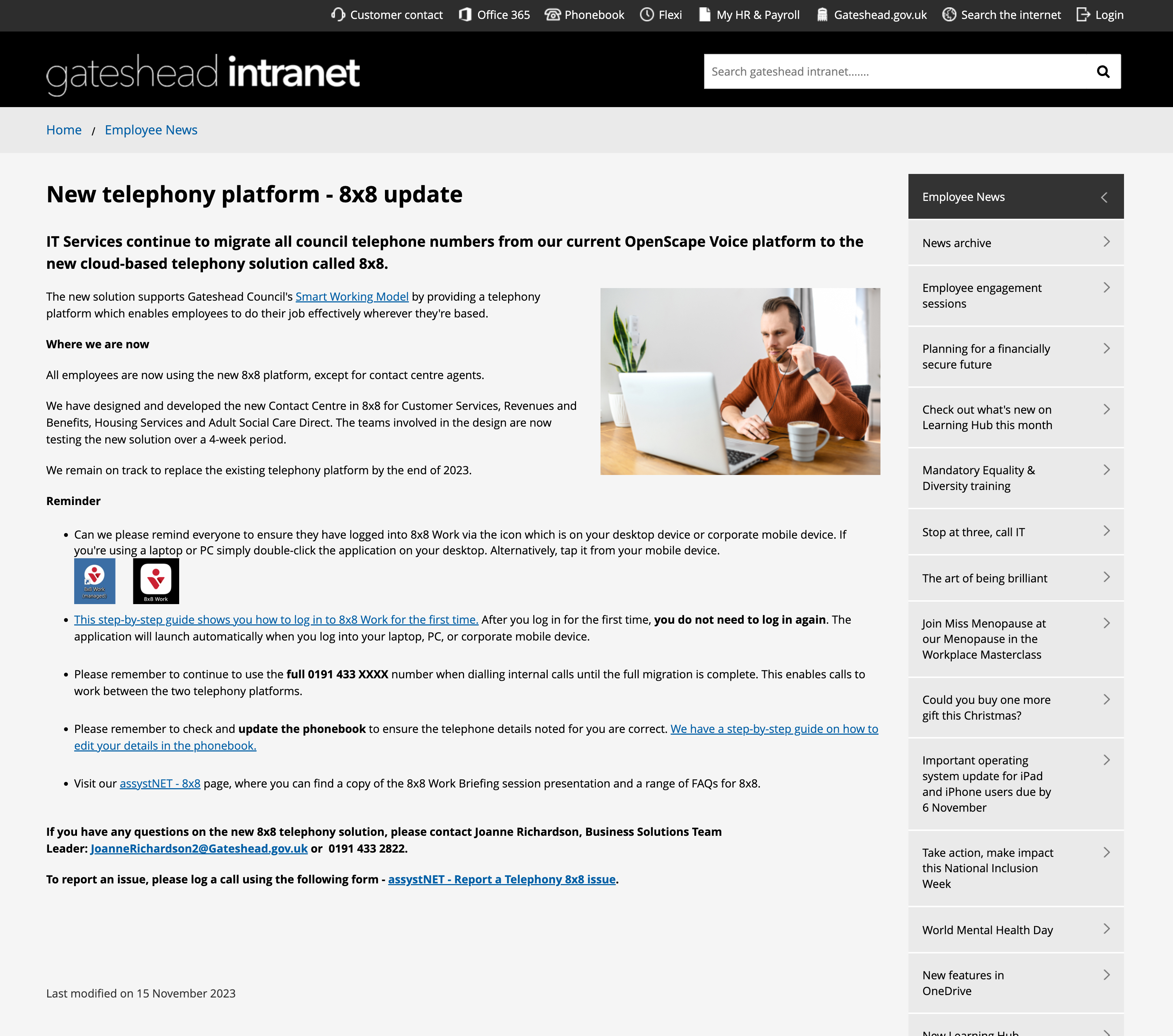 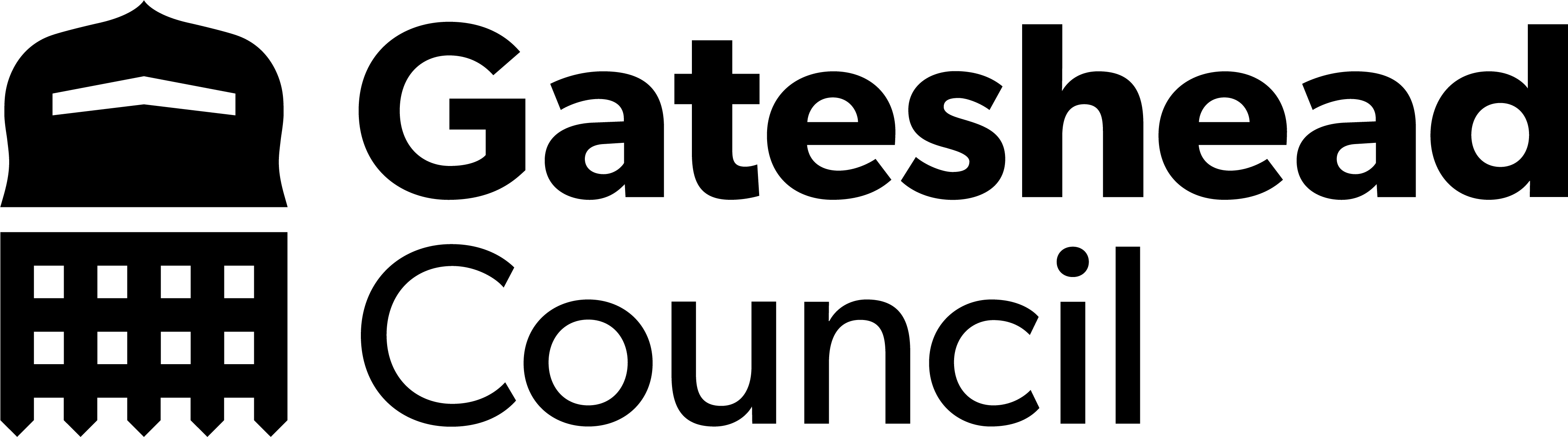 Sprint 6
Design - Hint text is overlapping the question in forms
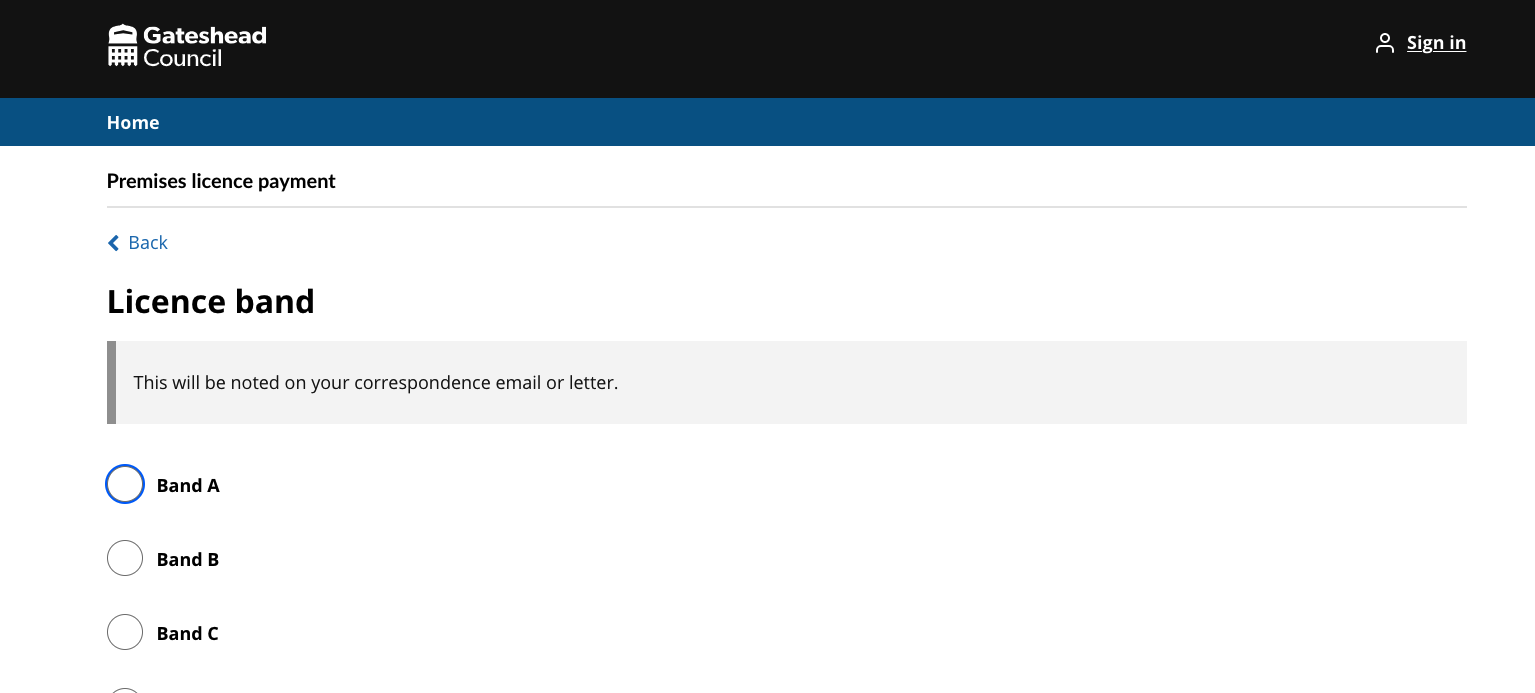 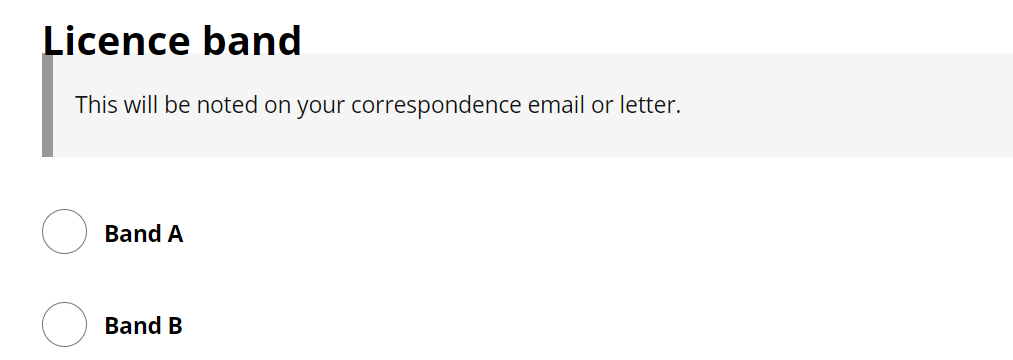 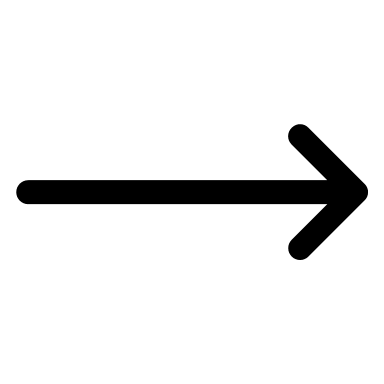 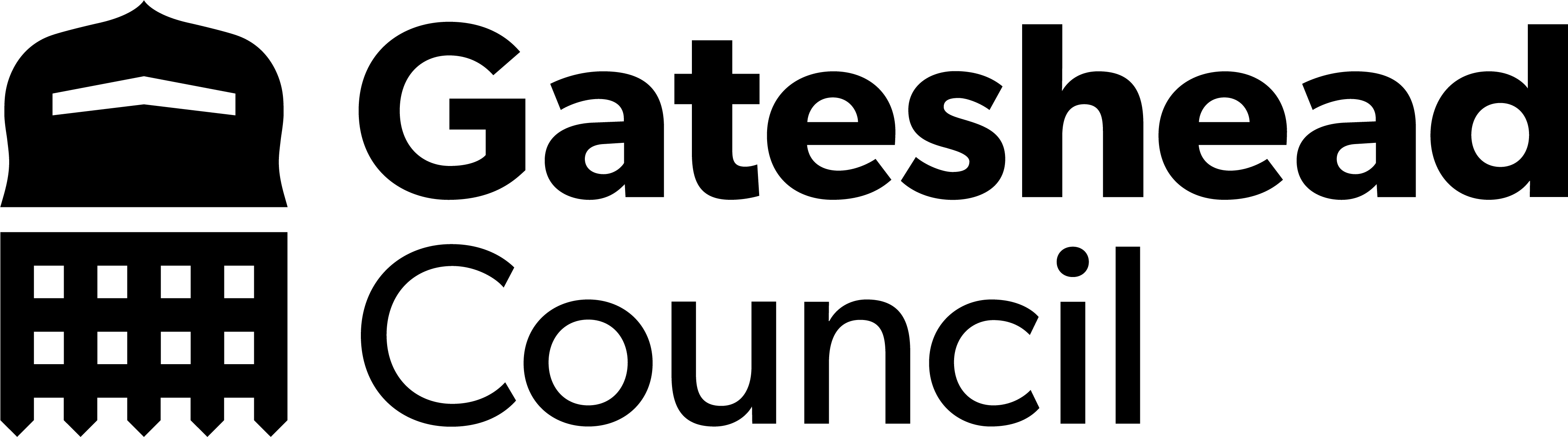 Sprint 6
Design - STAN site testing - Call to action buttons and List styling
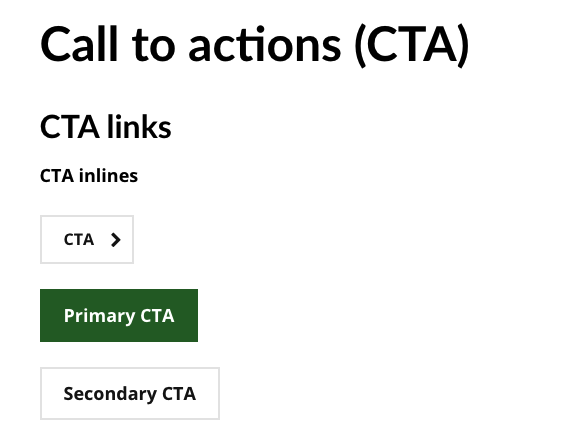 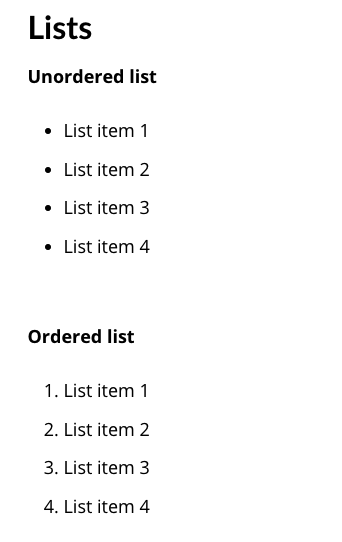 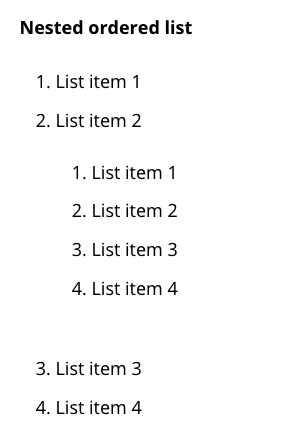 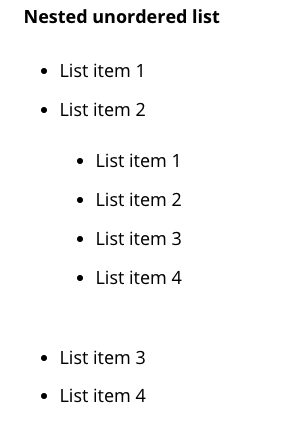 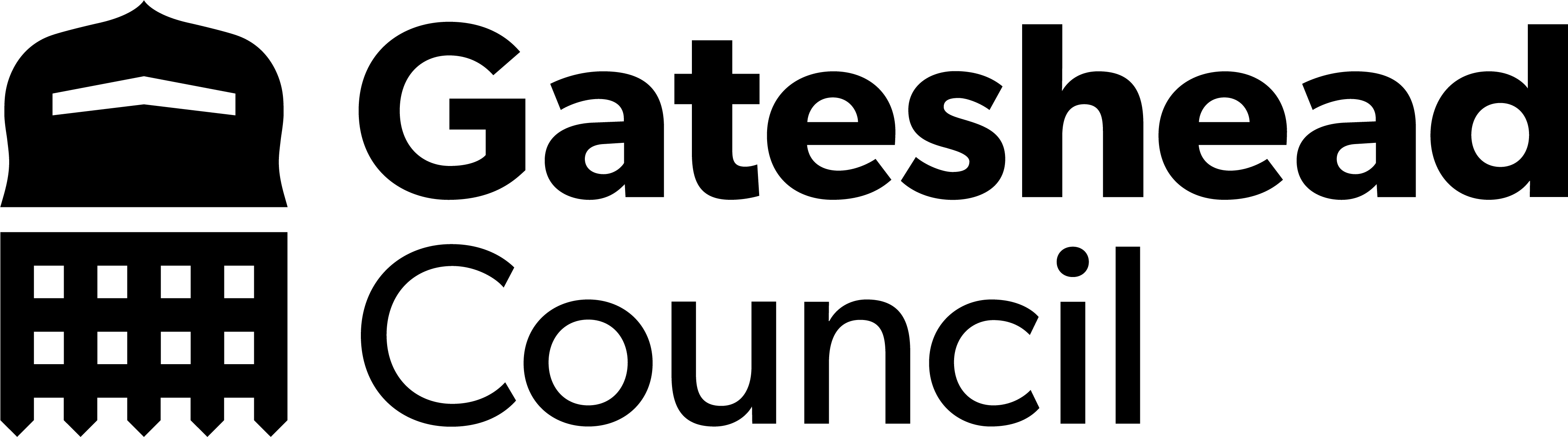 Sprint 6
Design - 8x8 icon for customer contact navigation
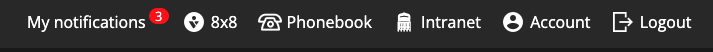 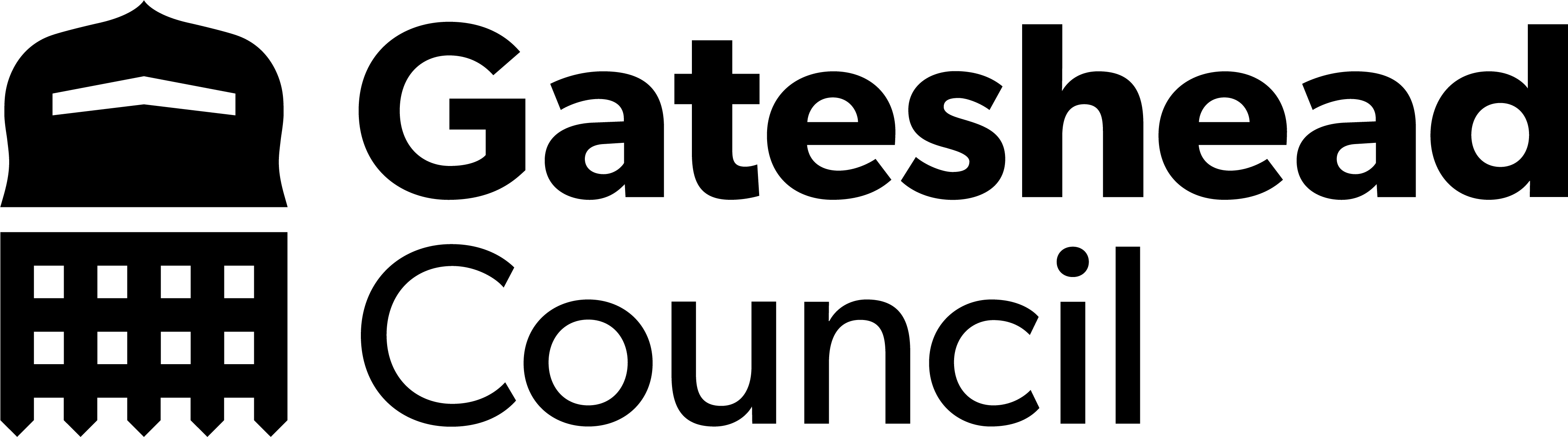 Sprint 6
Design - Gateshead Has Your Back site styling
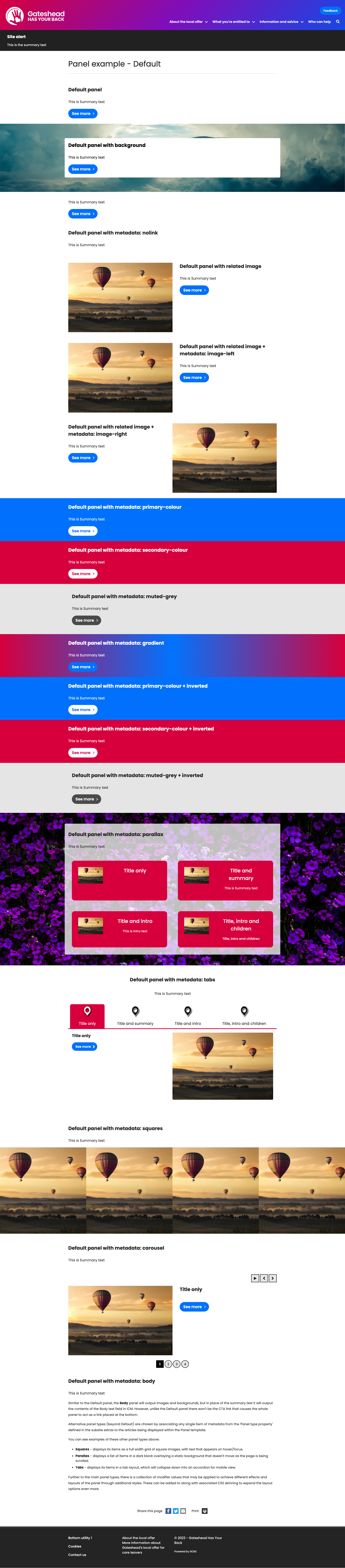 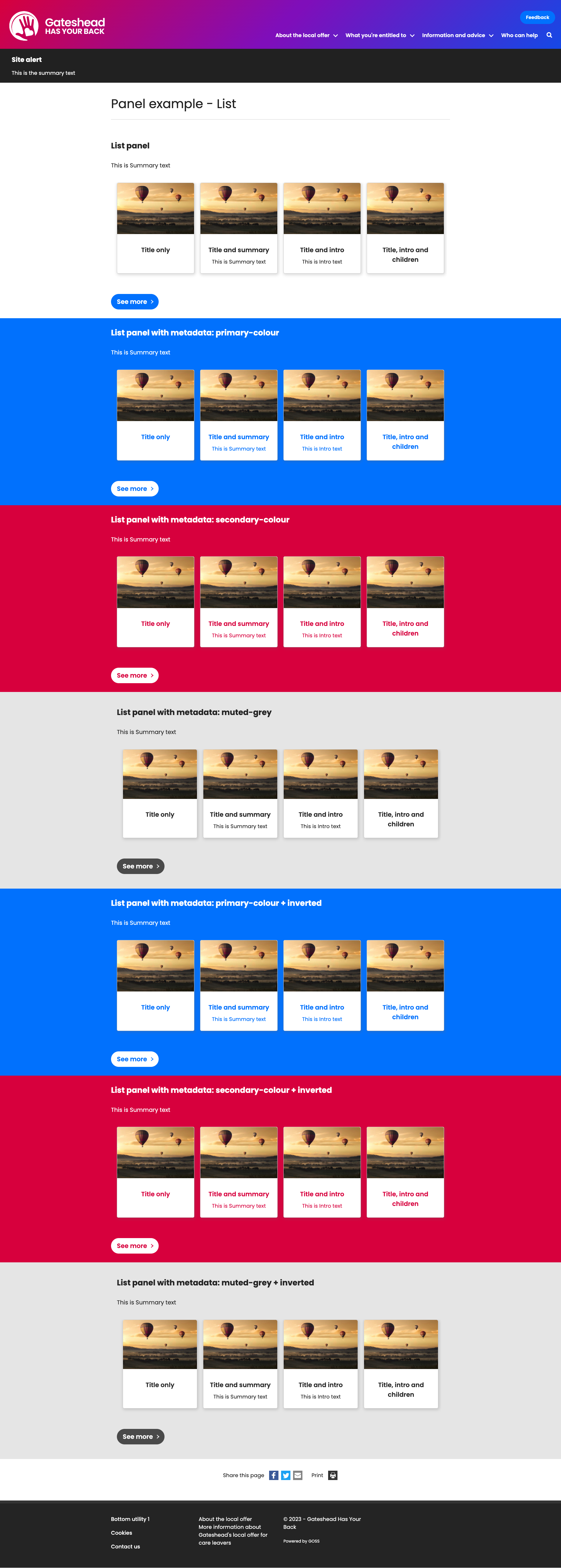 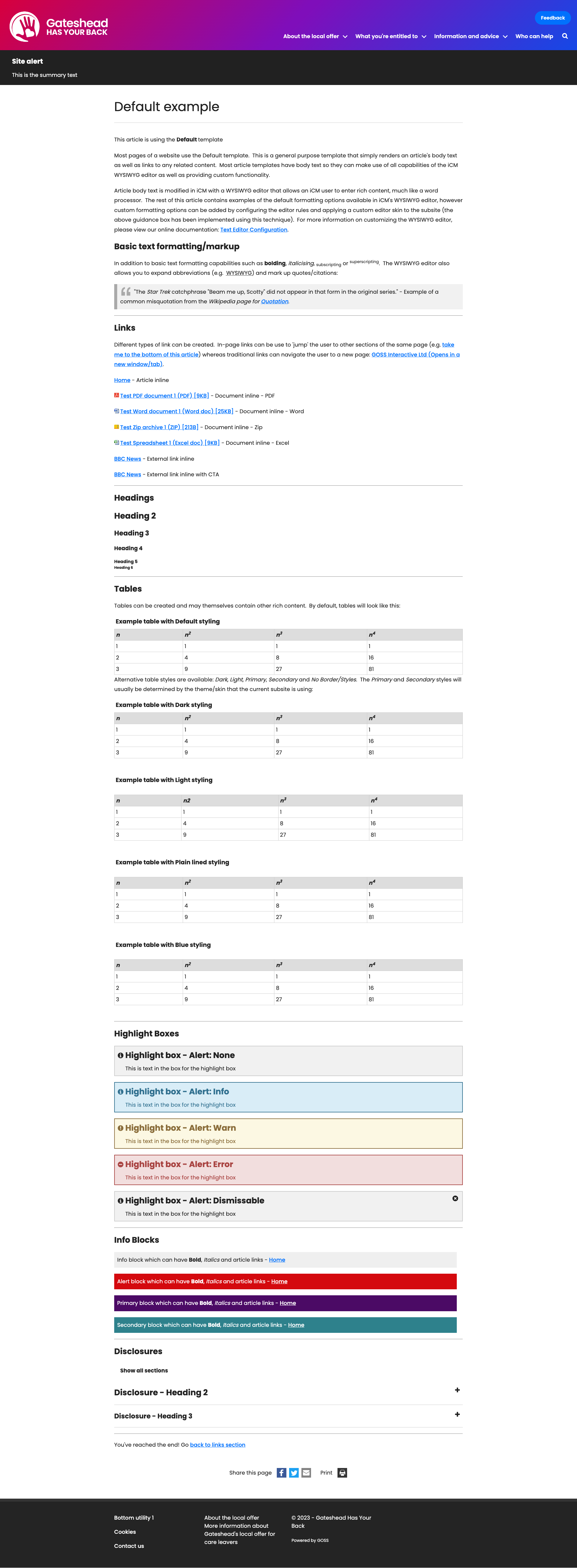 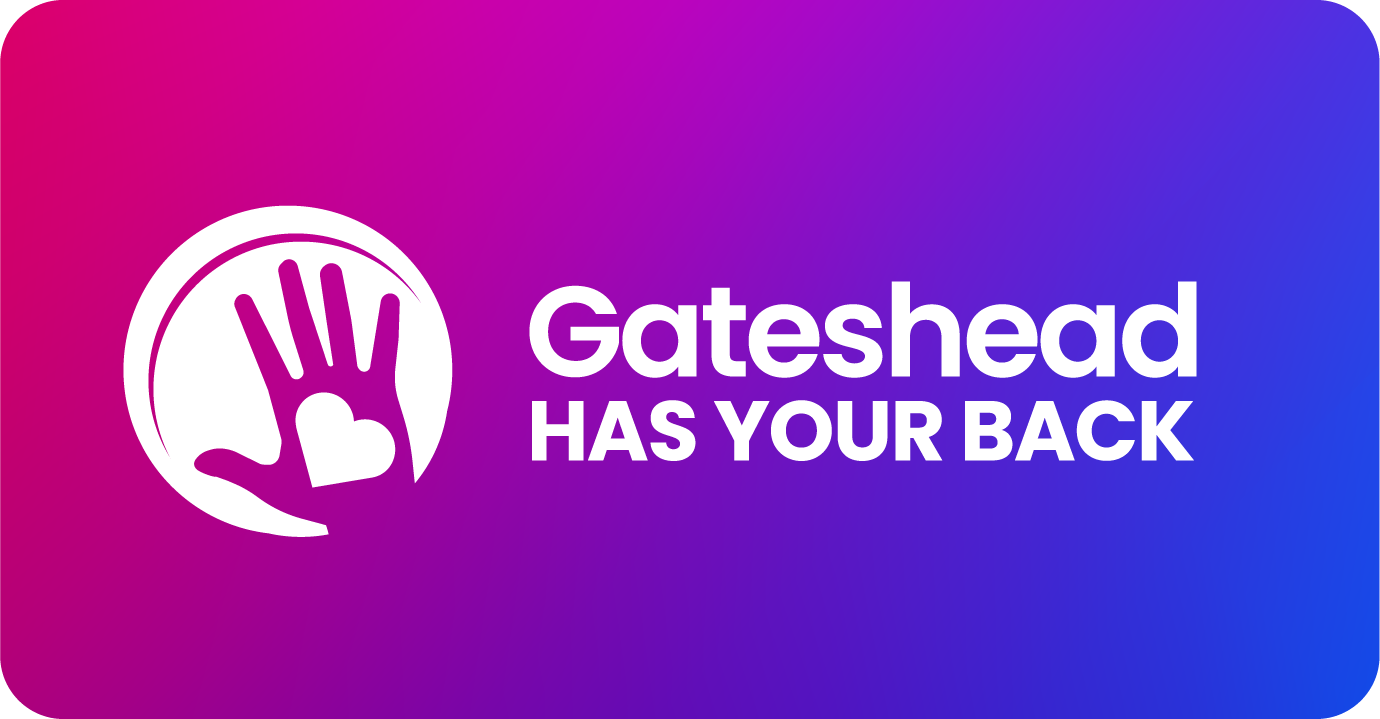 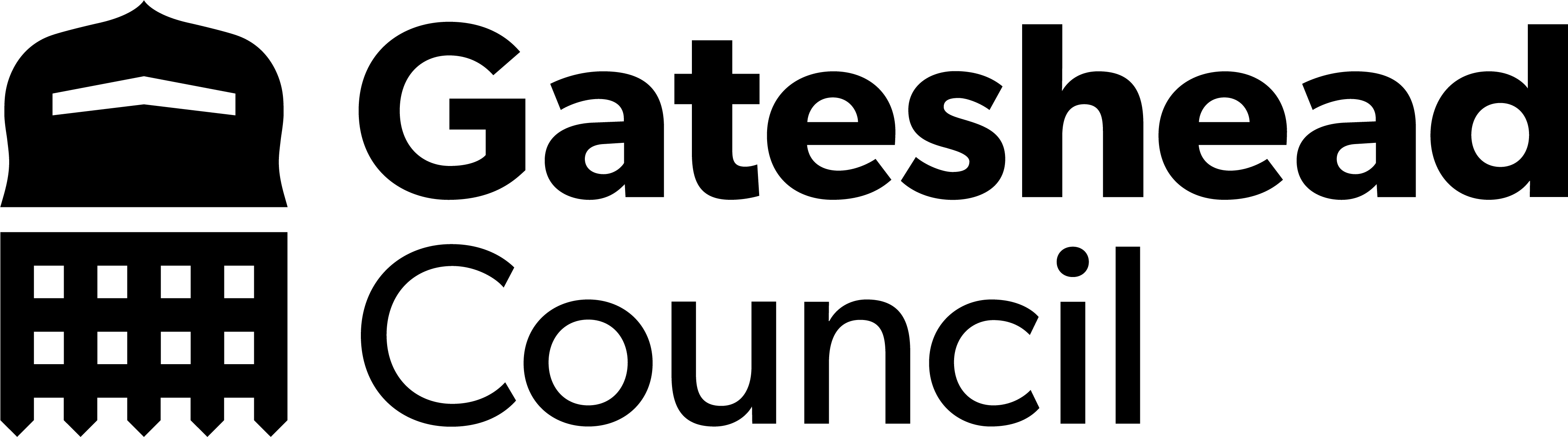 Sprint 6
Content and wireframing
Brighten the Day Christmas holiday activities
Activities added to hidden part of the website
Mailchimp email created for free school meals families
Go Gateshead BtD activities added to booking system and web content created
Updated Thrive/Corporate Plan
Gateshead Now sent out on Thursday 16 November
Local Nature recovery Strategy website – build content structure
Late school applications – web content and form go-live
Set up dashboards and search article in Customer Contact for late school applications
Street lighting web content update
Gateshead Awards – set up nomination details and form, sponsors details page and make page live for 2025 awards
Budget consultation – main web page and proposals page
New page and links for Waste and Recycling Visitor and Education Centre
New page content for DPH Sexual Health Survey 2023
GTC New Enterprise Allowance Scheme Phase 2 Privacy notice
Draft email types for Libraries events platform
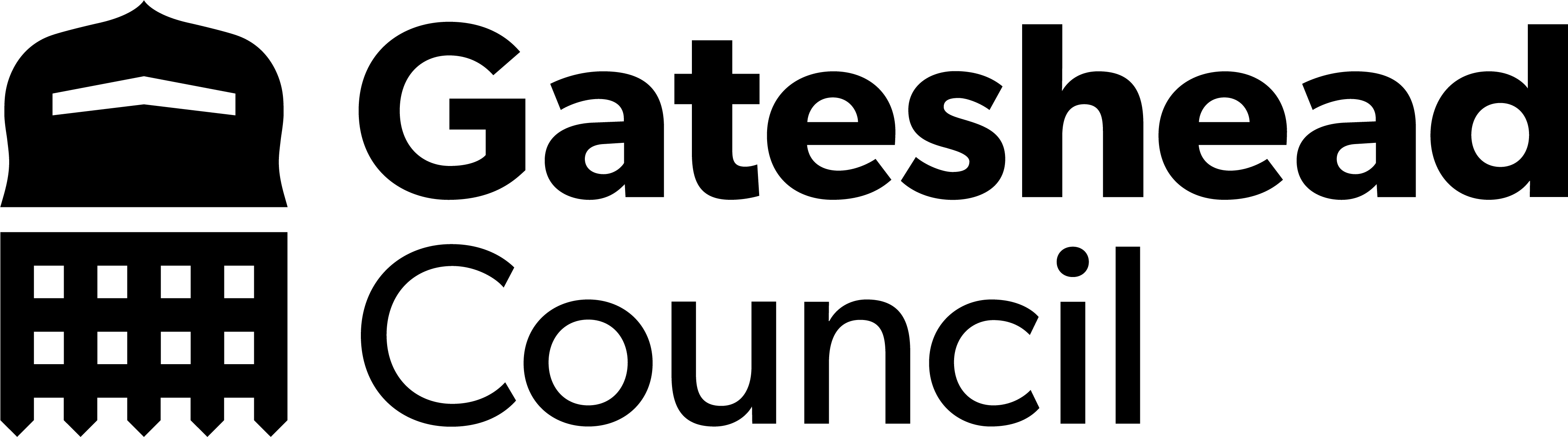 Brighten the Day Christmas holiday activities
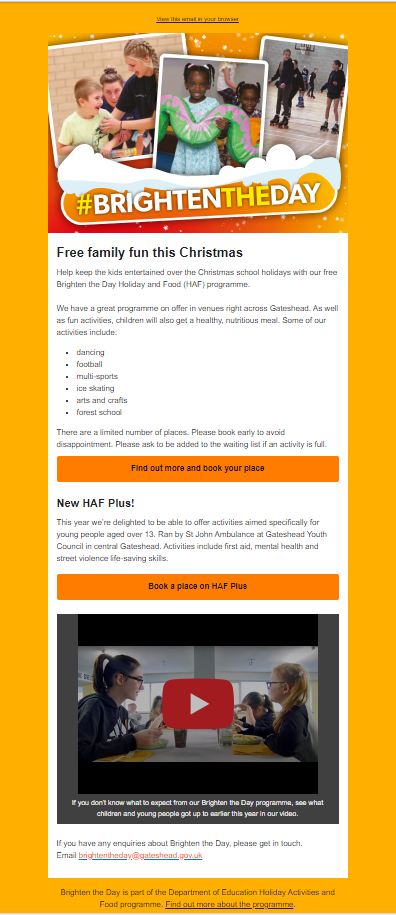 38 activities added to hidden part of the website, searchable by location, age and date
Mailchimp email created to be sent to free school meals families on Monday 27 November. 
Go Gateshead holiday activities added to bookings platform
Update to Thrive/Corporate Plan for 2023-28
New Corporate Plan set up in panel template
Corporate Plan itself added in the document template rather than a pdf
Go live after council on Thursday 23 November
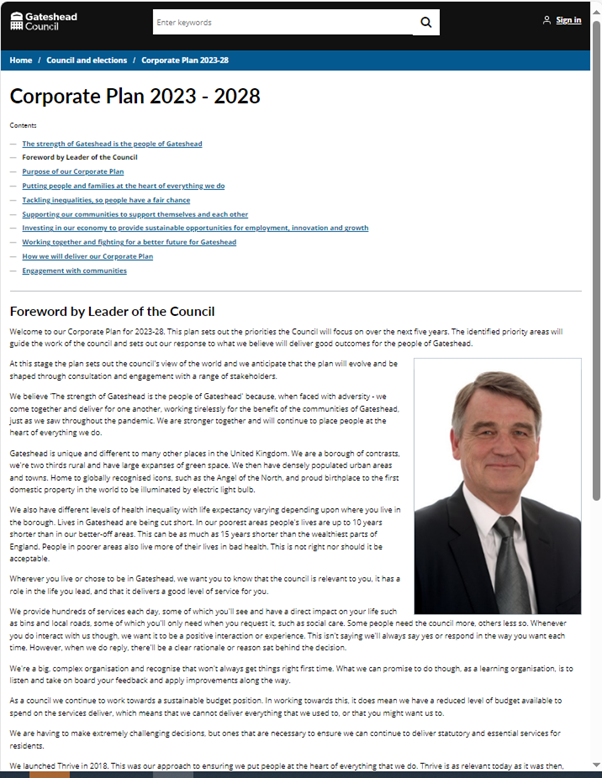 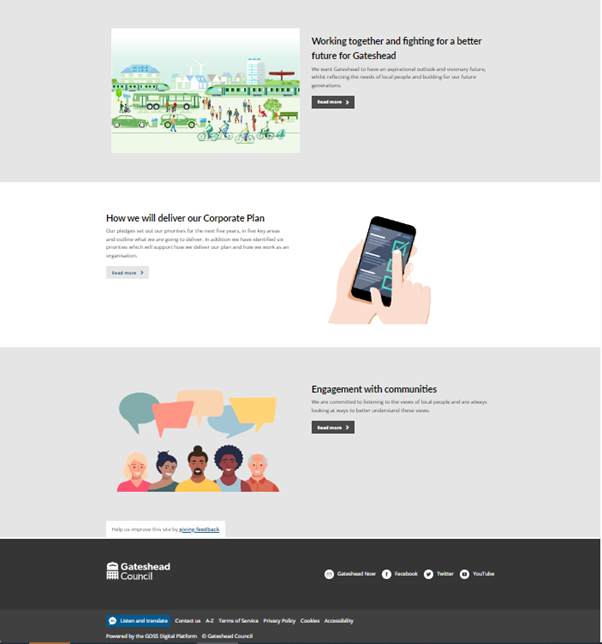 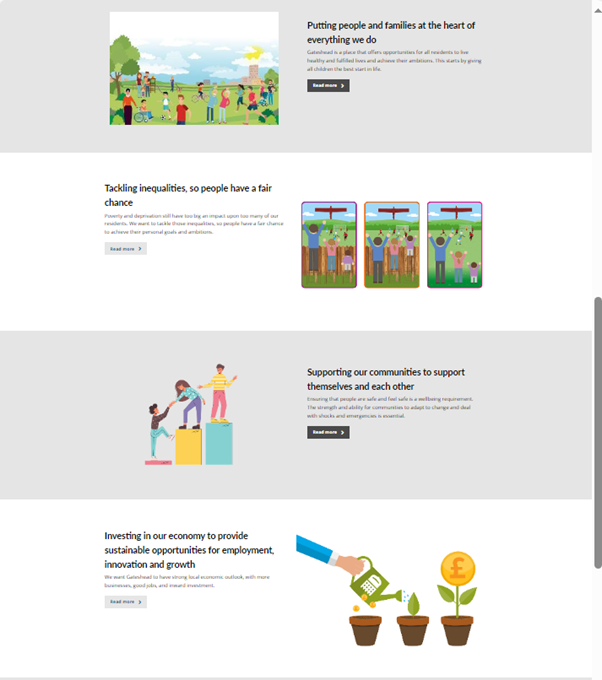 Other content
Gateshead Now – 16 November
Go Gateshead Christmas sport activity bookings
Local Nature Recovery Plan website
Build content structure
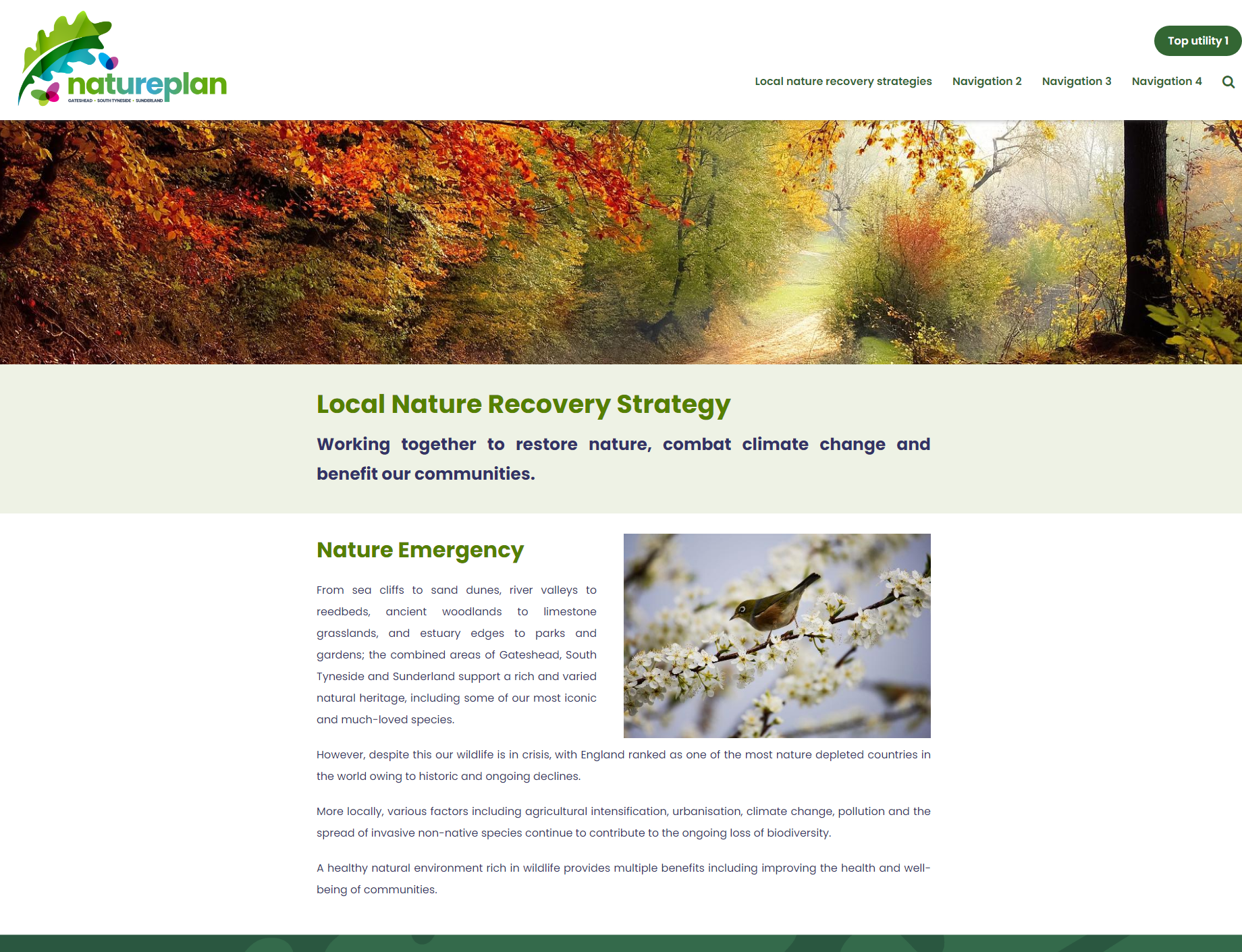 Late school applications
Add content to website and link to new form
Late school applications
Set up search article and dashboards in Customer Contact
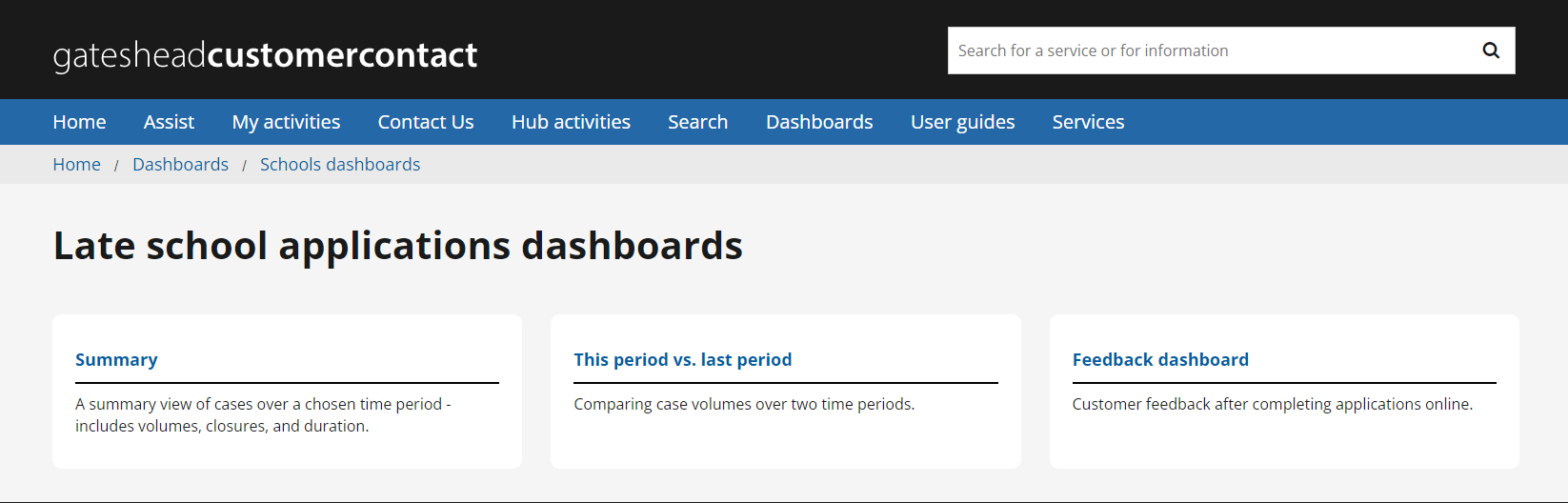 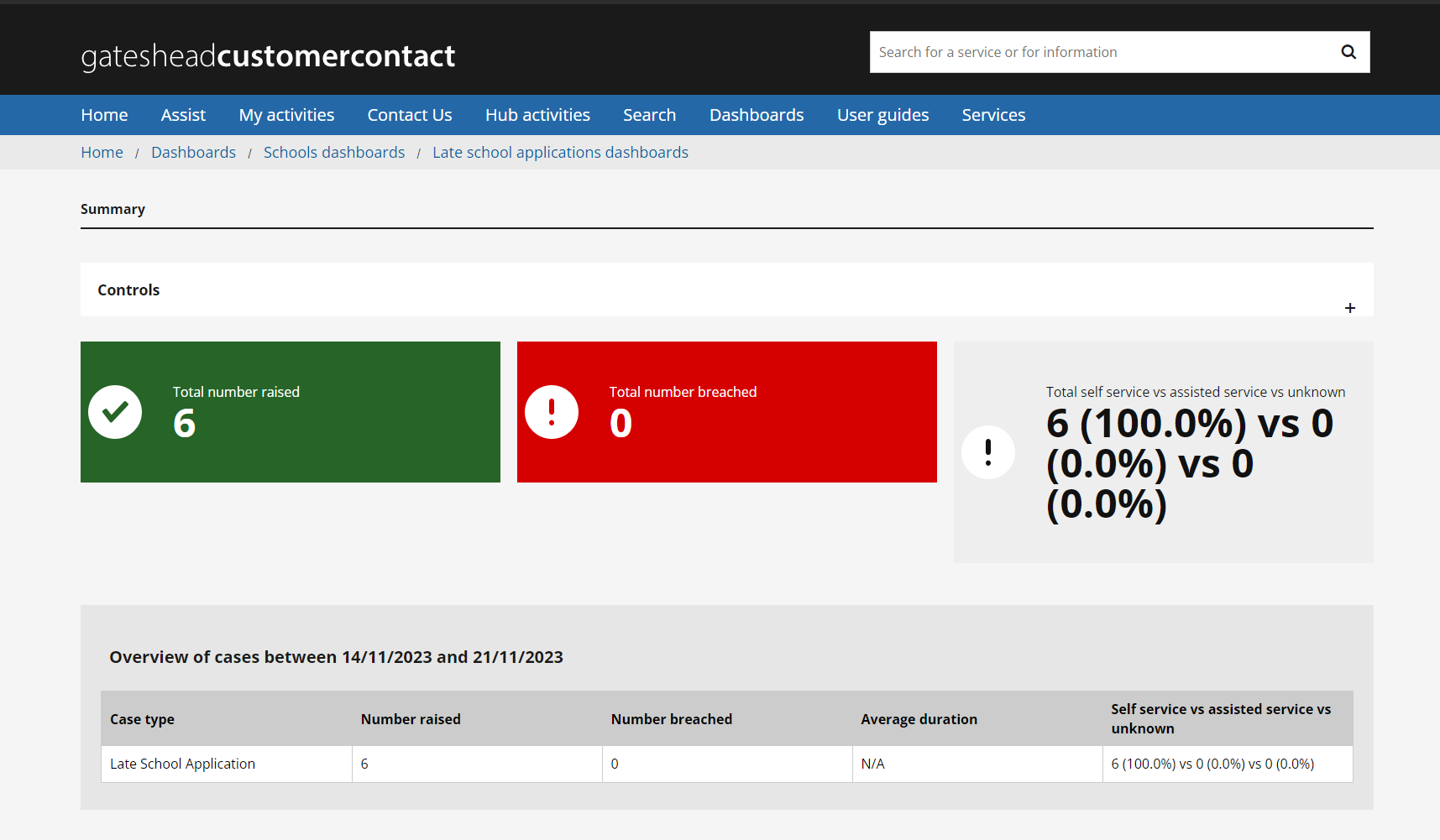 Street lighting
https://www.gateshead.gov.uk/article/17139/Street-lighting
Customers were using the incorrect form to report an issue with a streetlight
Added text to clearly show what issues can be reported using the 'Problem with a street light' form
Updated the order of the sections on the page so that 'Report a problem' is nearer the top
Moved the 'Contact us' section to the bottom of the page 
Changed the text on this section so that the types of enquiry the contact form should be used for are front loaded in the text
Made sure the general street light enquiry form was excluded from the site search and Google
Gateshead Awards
www.gateshead.gov.uk/gatesheadawards
Updated page for 2024 awards
Added nomination category information 
Added nomination form
Added award sponsors information page
Budget consultation 2024/25
New pages for 2024/25 consultation went live 21 November 2023
www.gateshead.gov.uk/budget
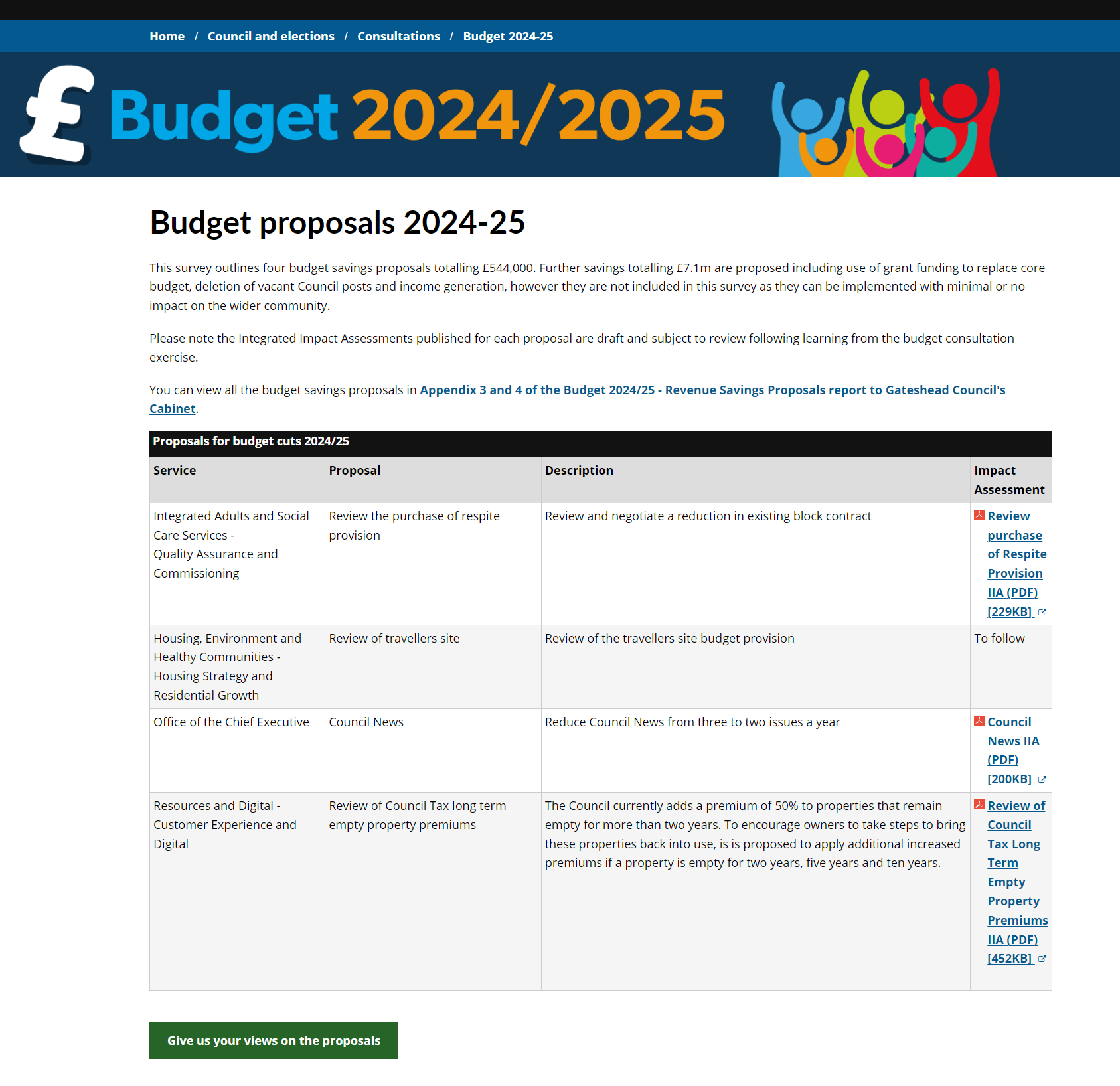 New HWRC and DPH pages
New pages for Waste and Recycling Visitor and Education Centre and DPH Sexual health survey went live 16 November
www.gateshead.gov.uk/article/25705/Waste-and-Recycling-Visitor-and-Education-Centre
Sexual health survey 2023 - Gateshead Council
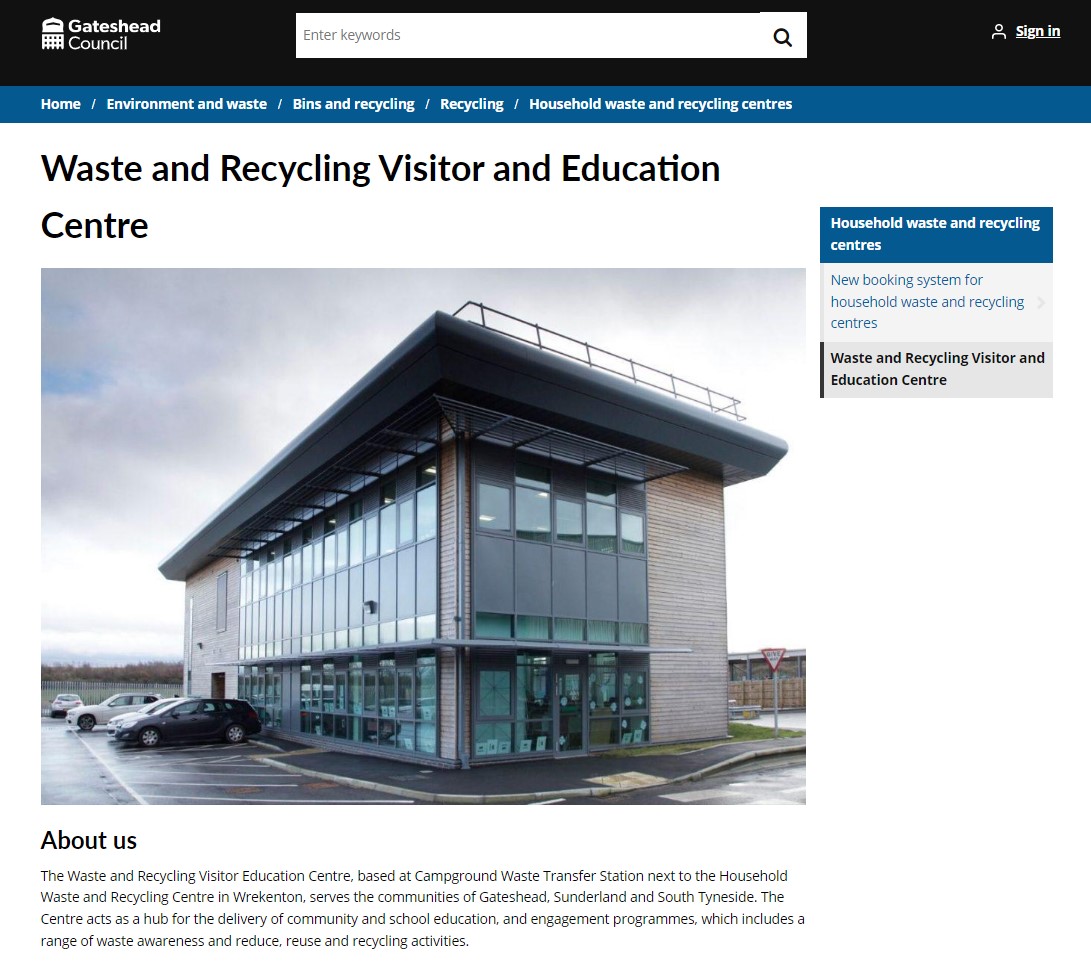 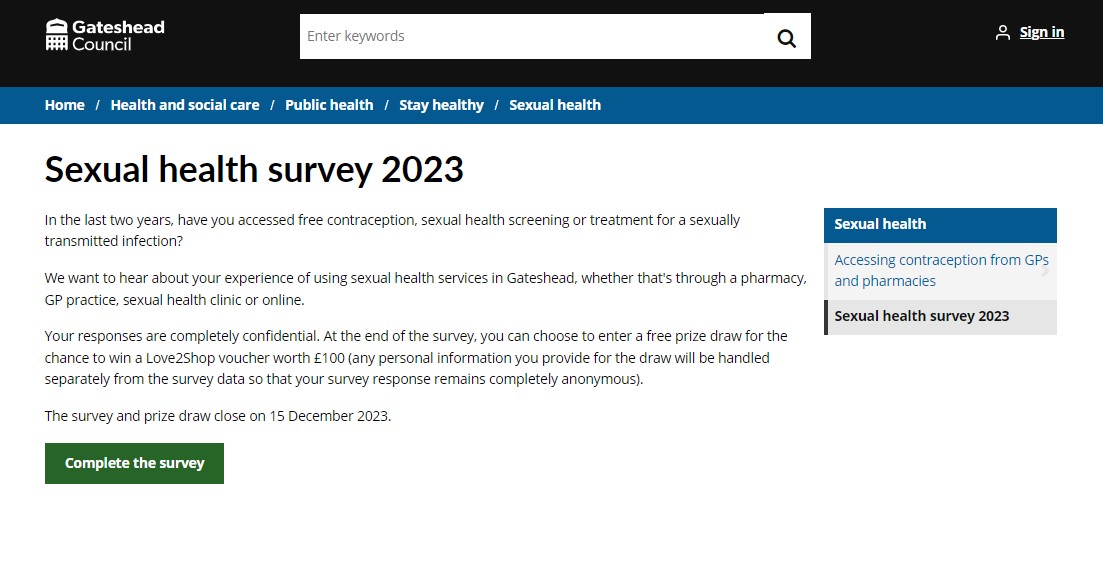 New privacy notice
GTC New Enterprise Allowance Scheme Phase 2 Privacy notice
Gateshead Trading Company - New Enterprise Allowance Scheme, Phase 2 - Gateshead Council
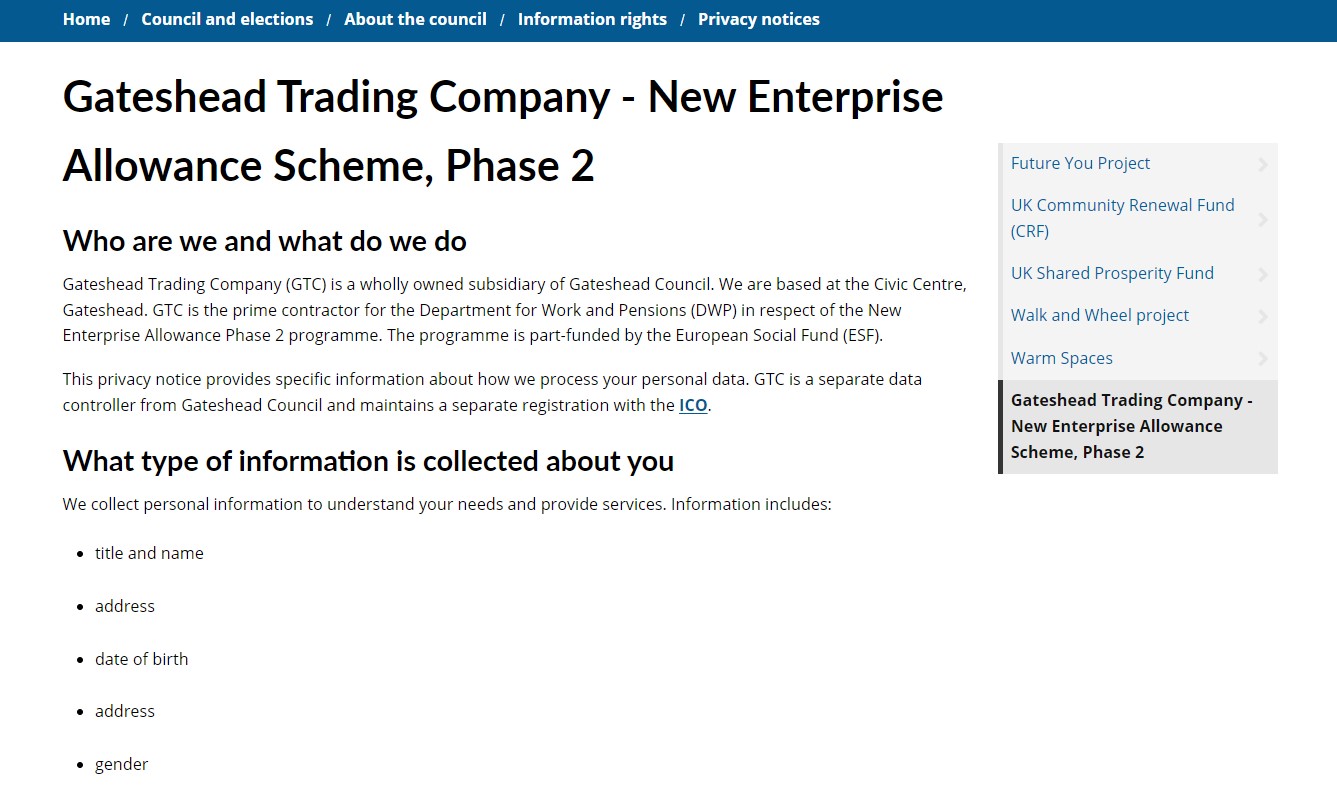 Comms templates for Libraries bookings platform
Draft different email types for Library service events process in ICM: free and paid, booking reminder, booking moved, booking cancelled, payment successful
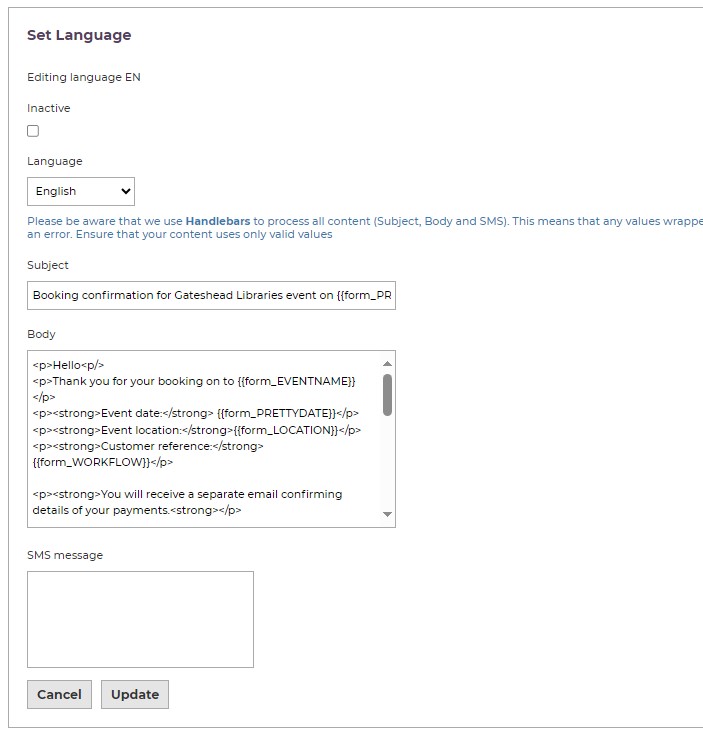 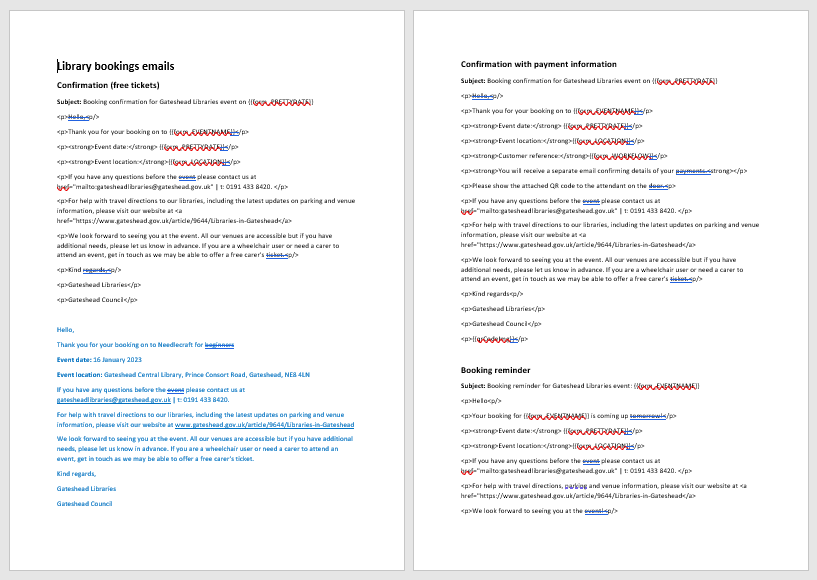 Sprint 6
Development
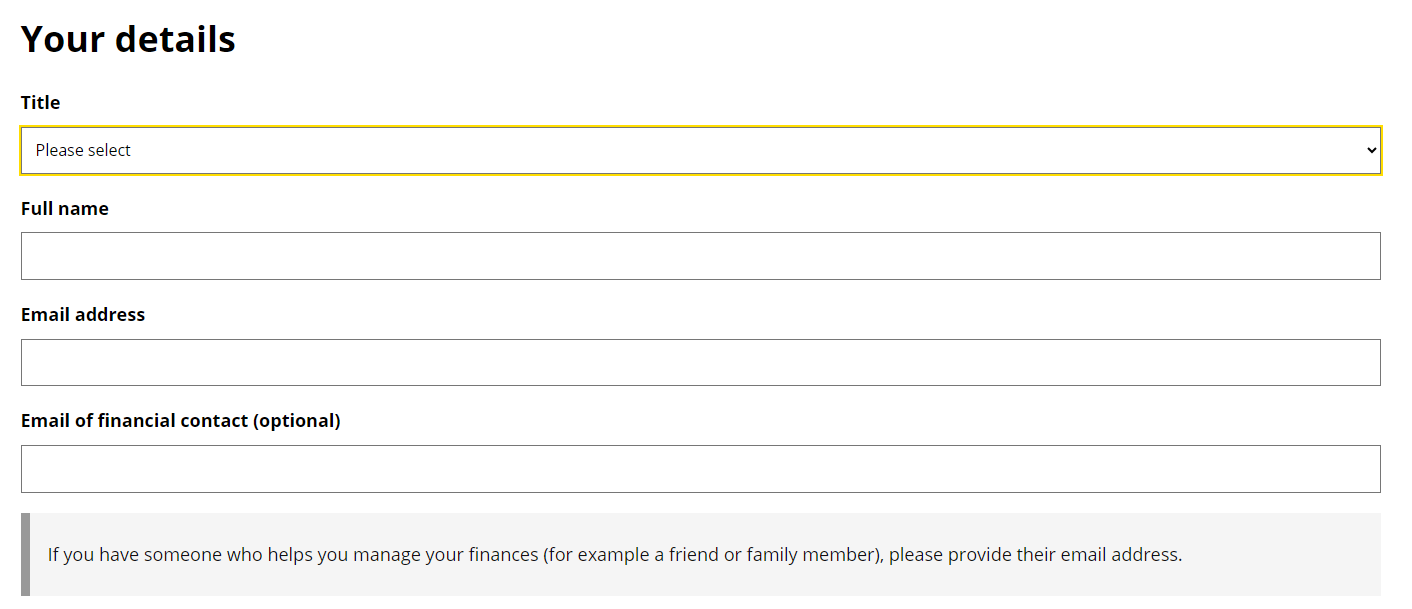 ASCD Initial care assessment form
Addition of email field.  Needed in case someone helps with finances.
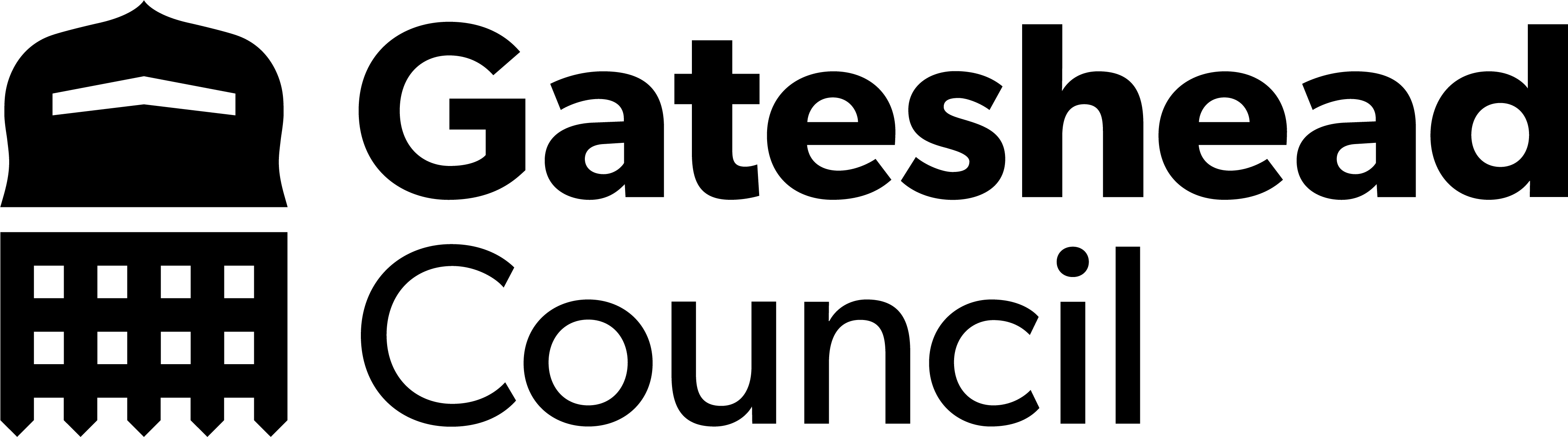 Sprint 6
Development
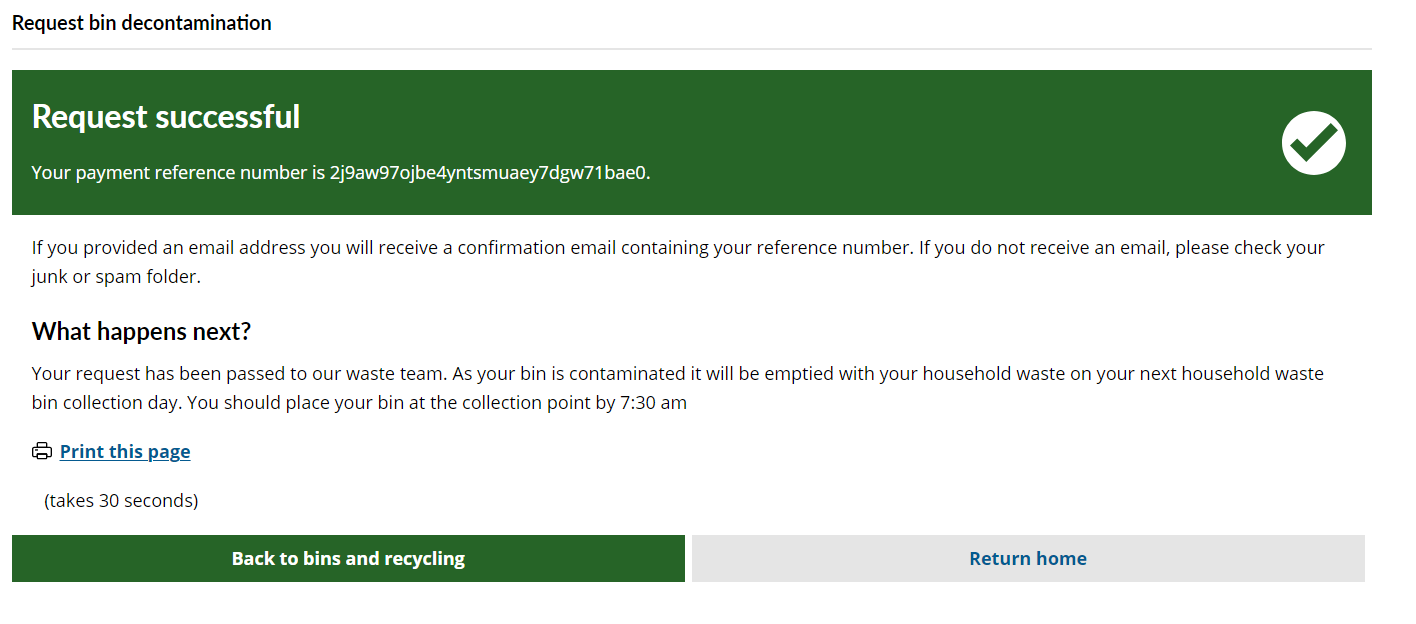 Bin decontamination process 
Confirmation page updates and case config changes to allow staff to view case details.
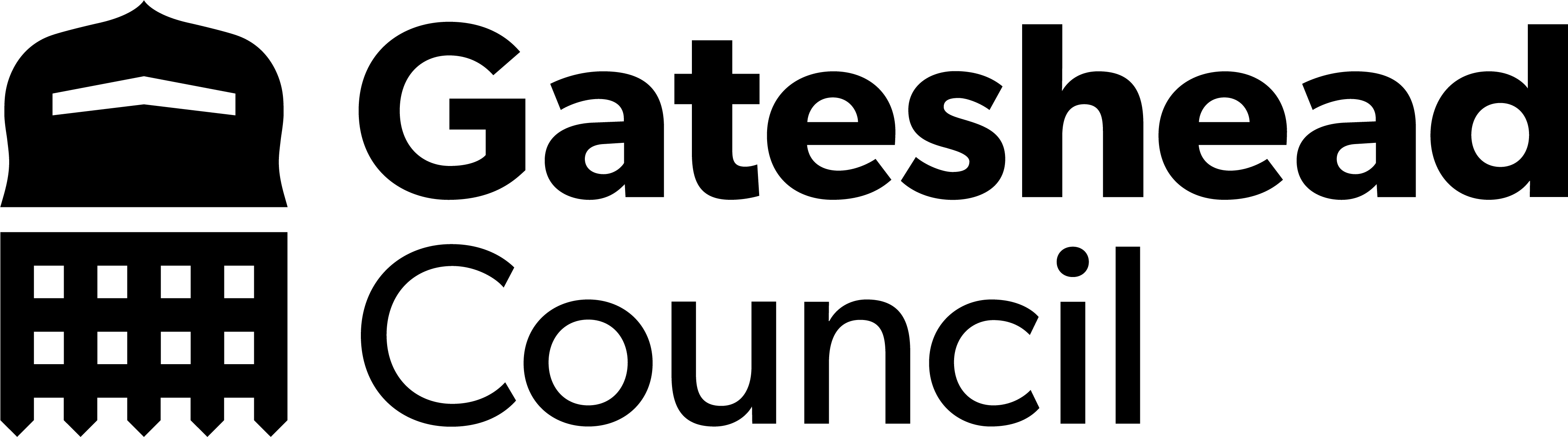 Sprint 6
Development
Update to all Mayrise case types 
Reallocation groups updated with Street Scene Technical Officer and Digital Team.

Email action and validation updates to all Mayrise case types.
Previously an email was sent to the customer when 'Cancel' was selected by the service.  Mandatory fields had to be populated when cancelling too, this validation has been removed.
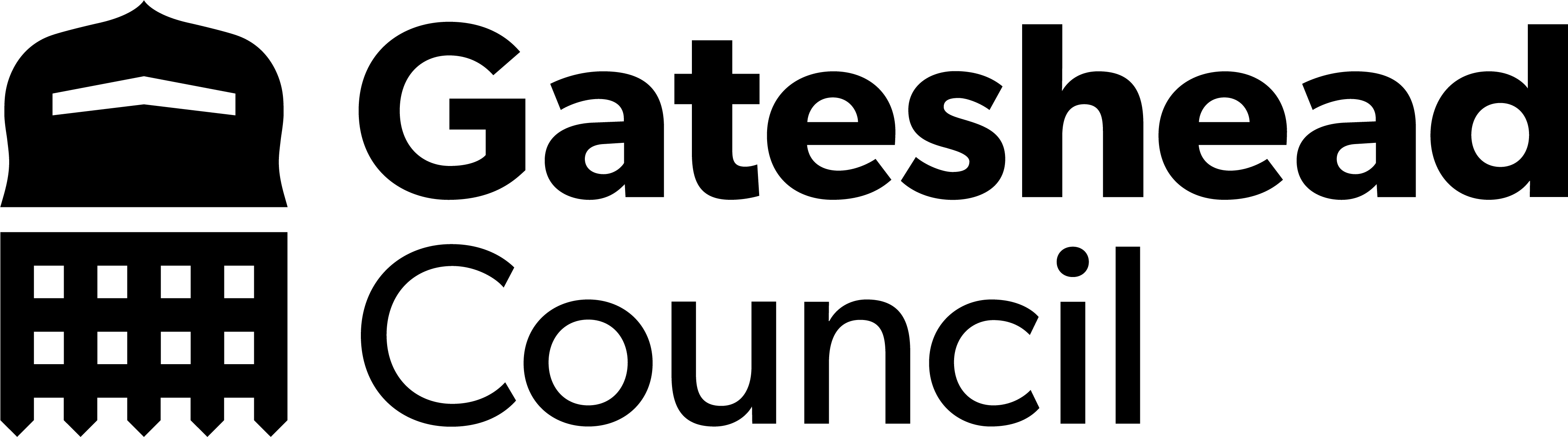 Sprint 6
Development
Missed bins
Update to confirmation text to inform customers that the bin may not be collected the next working day
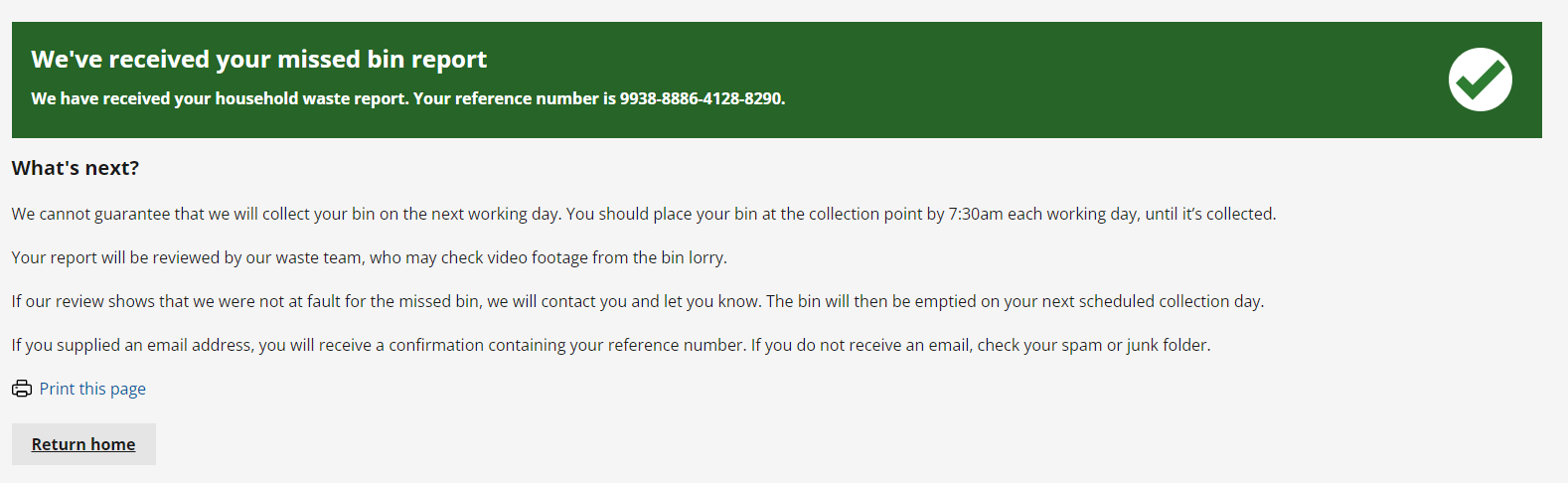 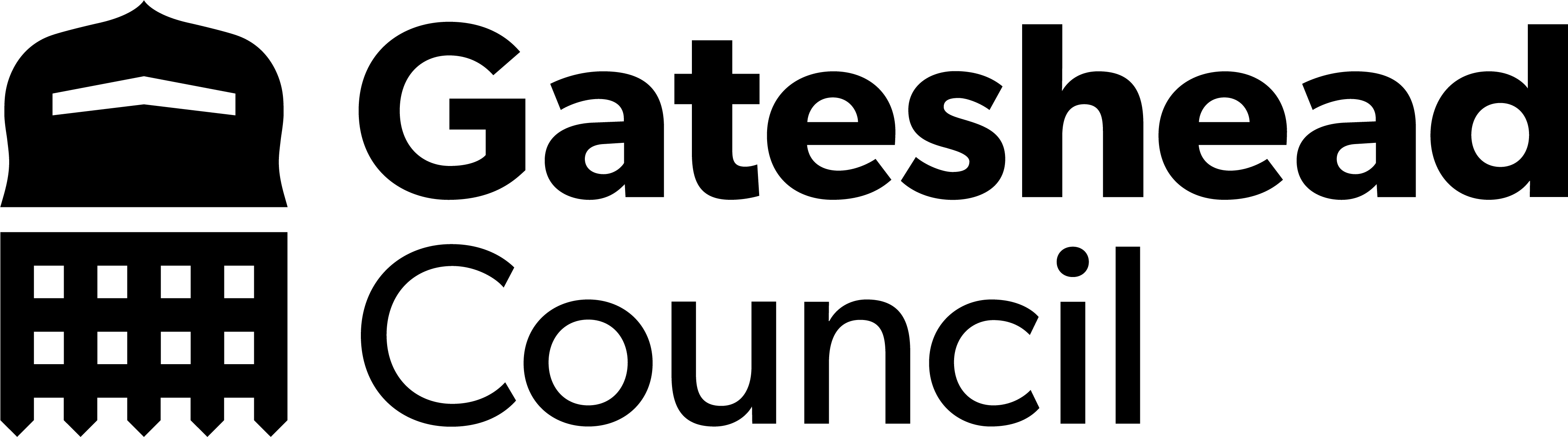 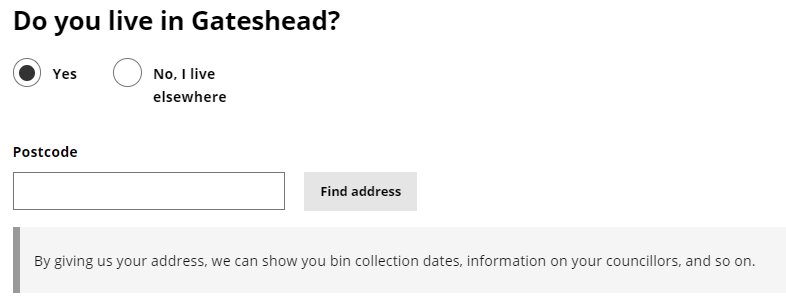 Sprint 6
Development
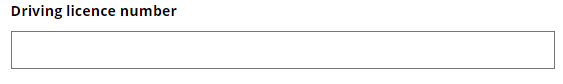 Text changes to various pages within the My Account area
User registration form
Update your details form
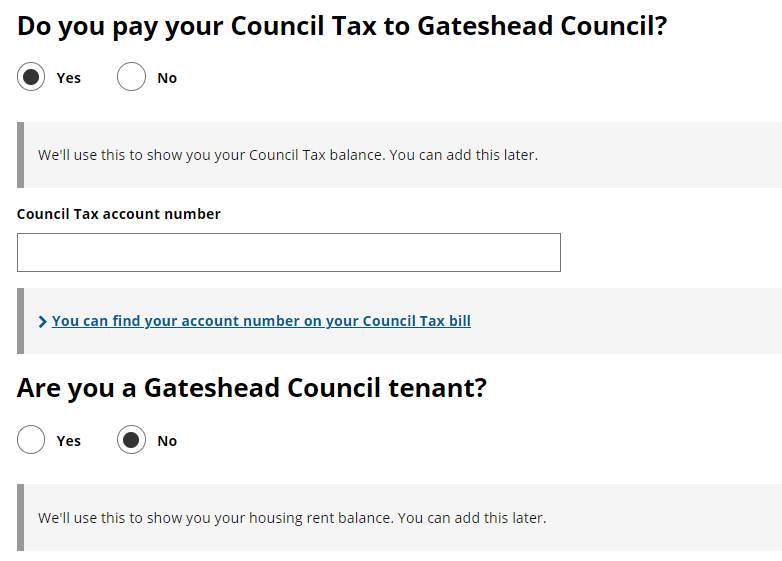 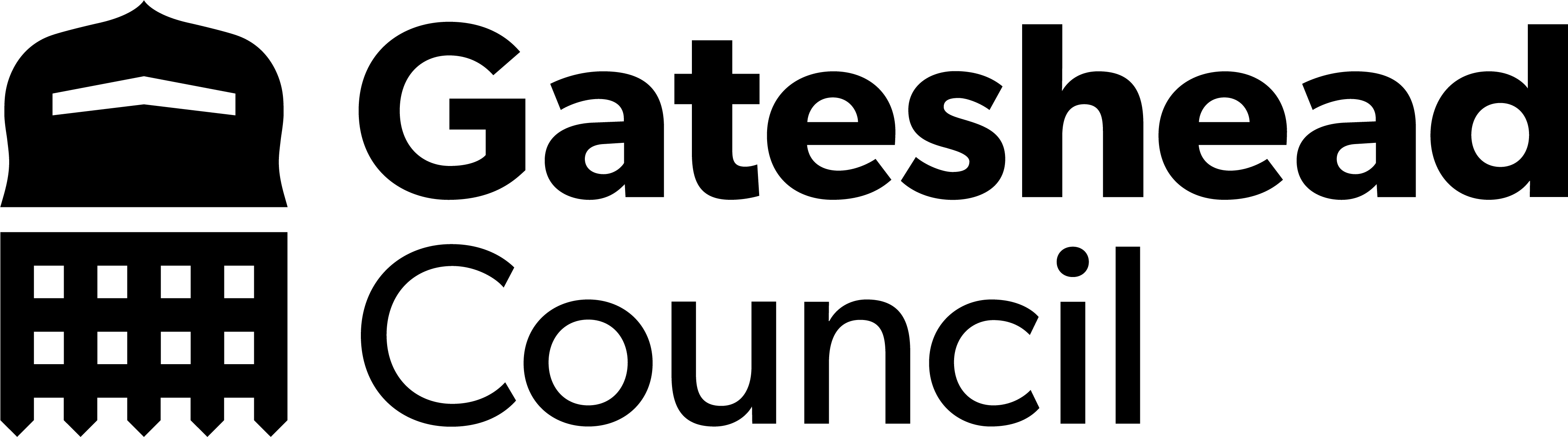 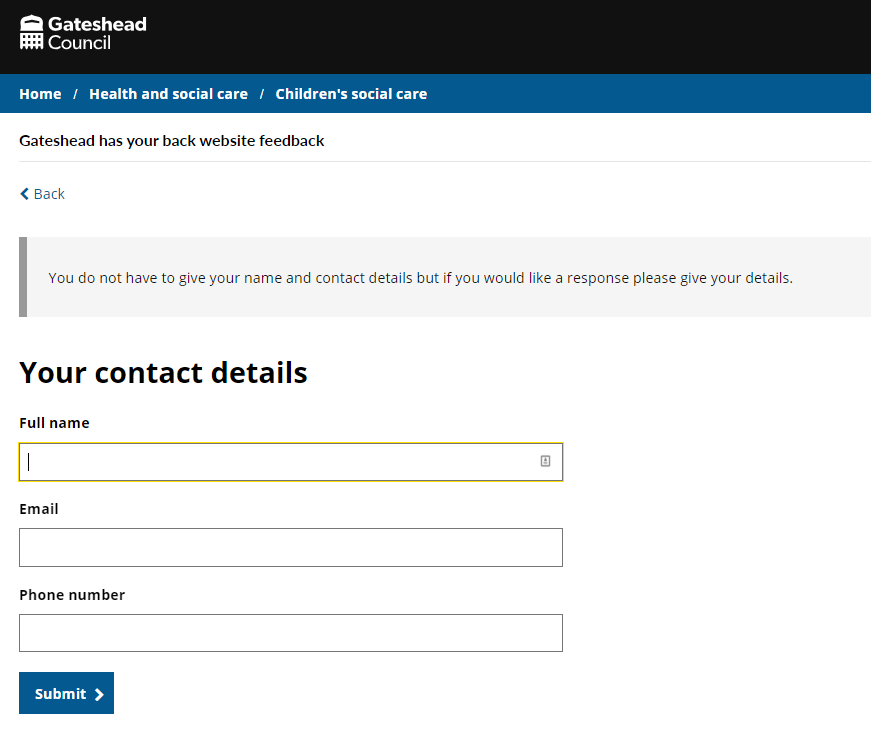 Sprint 6
Development
Development of the Gateshead Has Your Back feedback form (link)
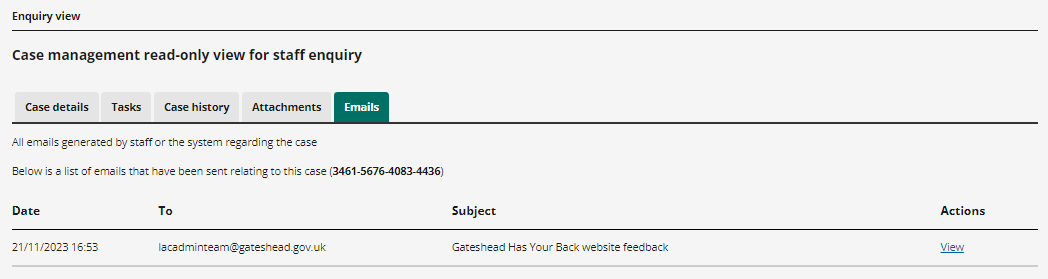 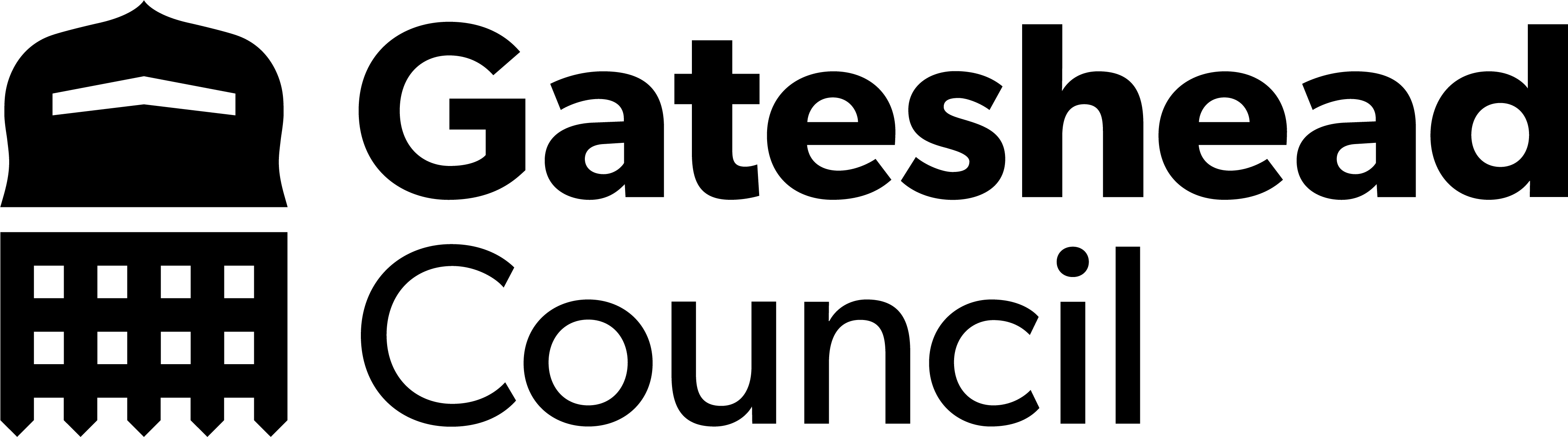 Sprint 6
Development
Premises licence payment Premises licence payment - Gateshead Council (gosshosted.com)
Service search in Customer Contact Premises licence payment search - Customer Contact (gosshosted.com)
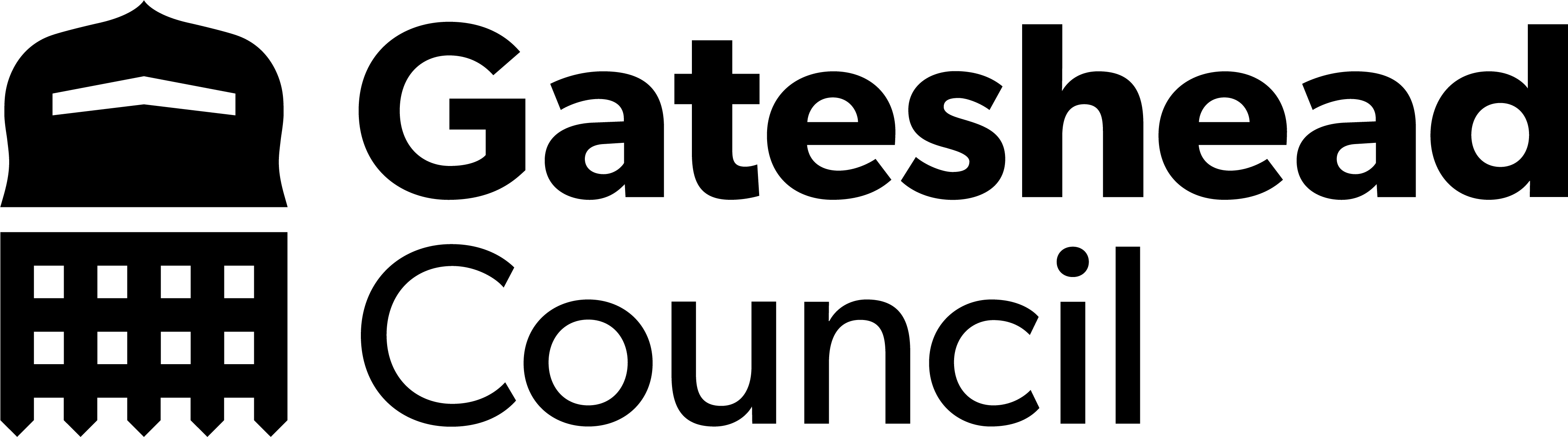 Sprint 6
Testing
Standard site testing

Changes to Late Applications
Add title to form
Emmanuel college detection
Ensure surname is provided
Completed form details to be emailed as PDF attachment

Changes to In Year School Transfers
Apply cosmetic label adjustments to the RESIDENCE and ARRIVED pages in response to feedback.
Update corresponding labels on the CYA page and the configuration templates to align with the cosmetic changes.
Implement the addition of a TITLE field on the CONTACT page in the first-stage form.
Develop calculations and logic for the CHILDDOB field on the CHILDDETAILS page, including creating a function to calculate the child's age.
Incorporate logic to determine if the child is currently in the term for year 11 or beyond.
Configure the system to halt progression if the child surpasses the specified cutoff date.
Display an alert in such cases and hide the remaining fields on the form.
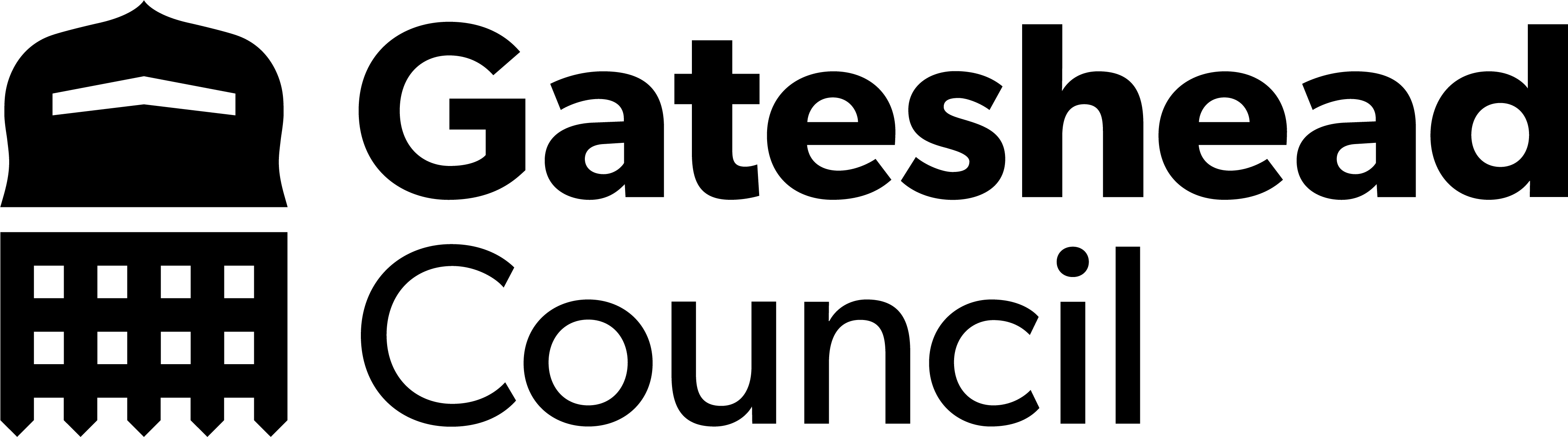 Sprint 6
Go live
Late school applications
Intranet employee news
Standard site
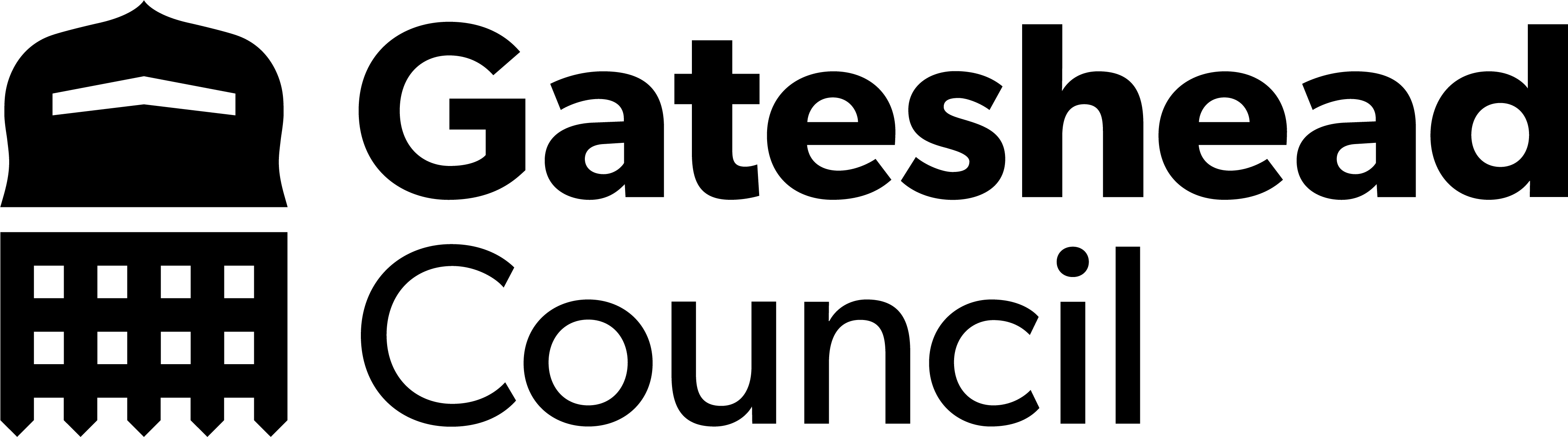 Sprint 6
BAU/ Other tasks

Service engagement sessions
Agile training
Content
Service support
Inbox/complaints
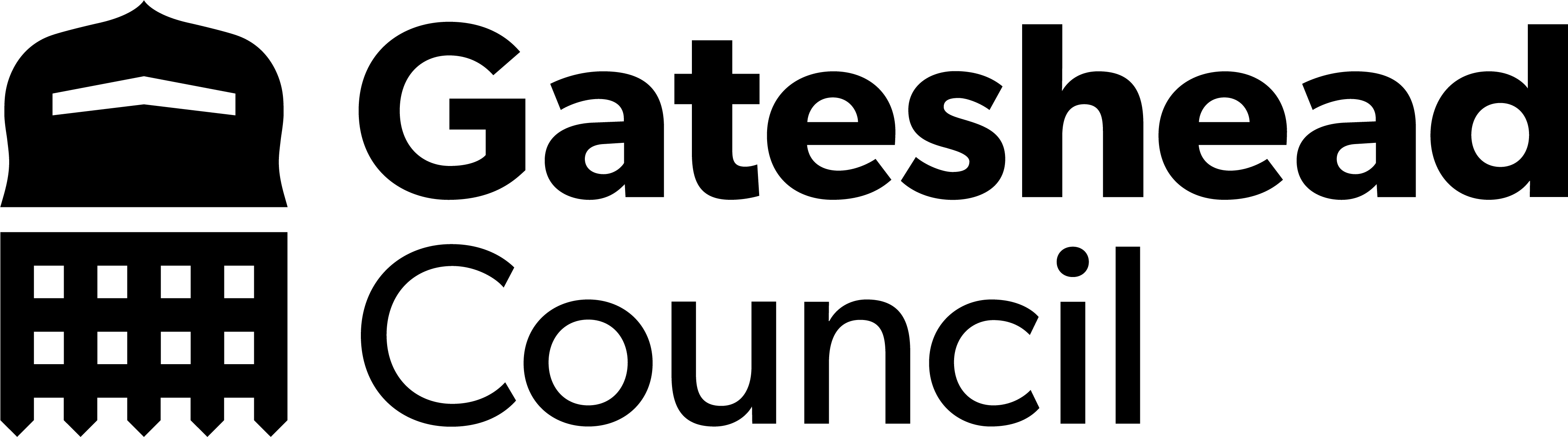 What's coming up in Sprint 8
Discovery
Direct Payments – meeting with Adult Social Care and further research
Waste escalations – continue with data analysis and start on form for Return a Bin

Content
Safeguarding Adults Board information and guidance content review ahead of website design revamp
Gateshead Now budget special to go out on 23 November

Design
Gateshead Has Your Back care leavers local offer website to go live (soft launch)
Supply Intranet styling to Engage


Development
Update to all payment forms
Remove message when moving a registrars appointment
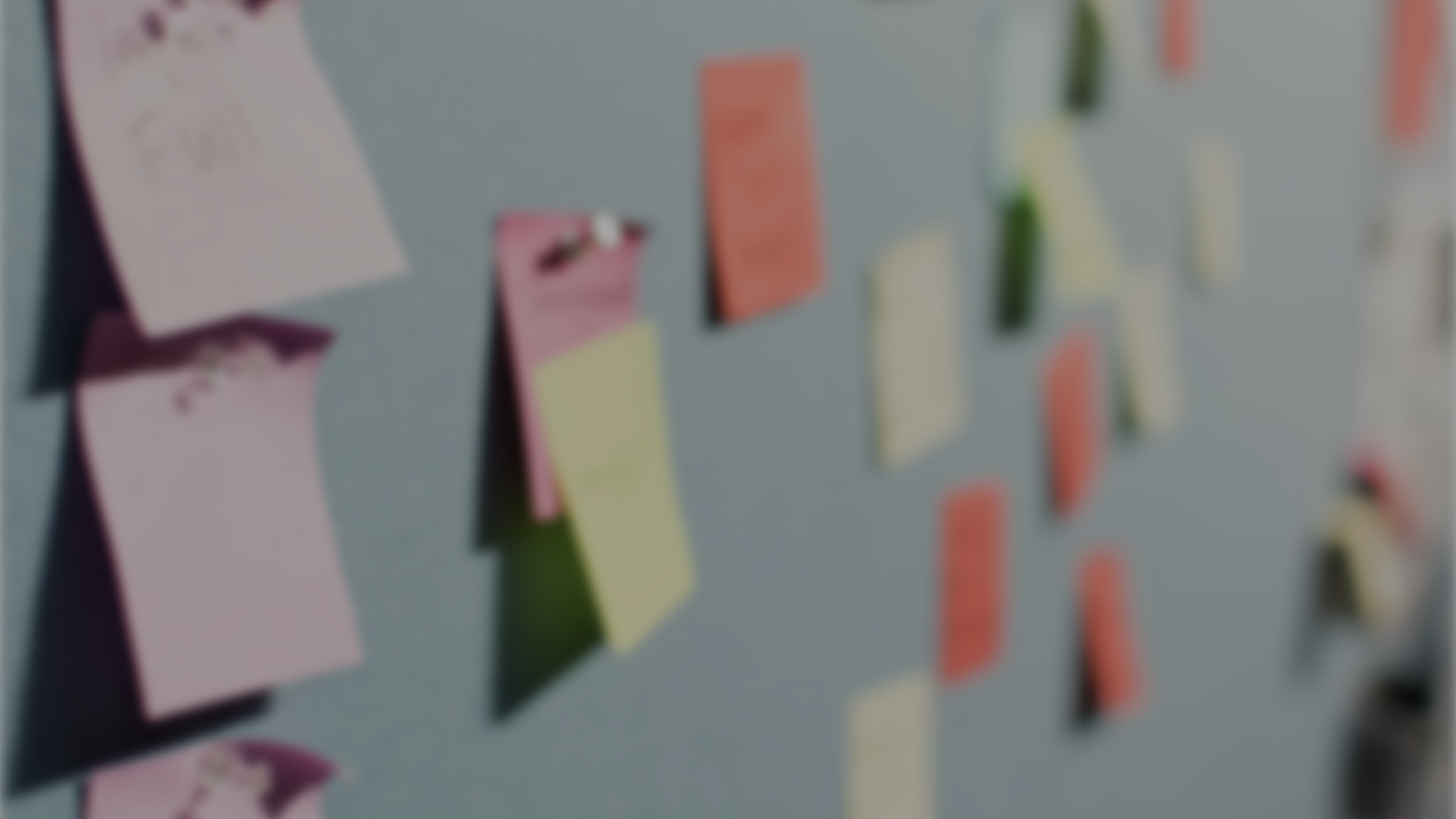 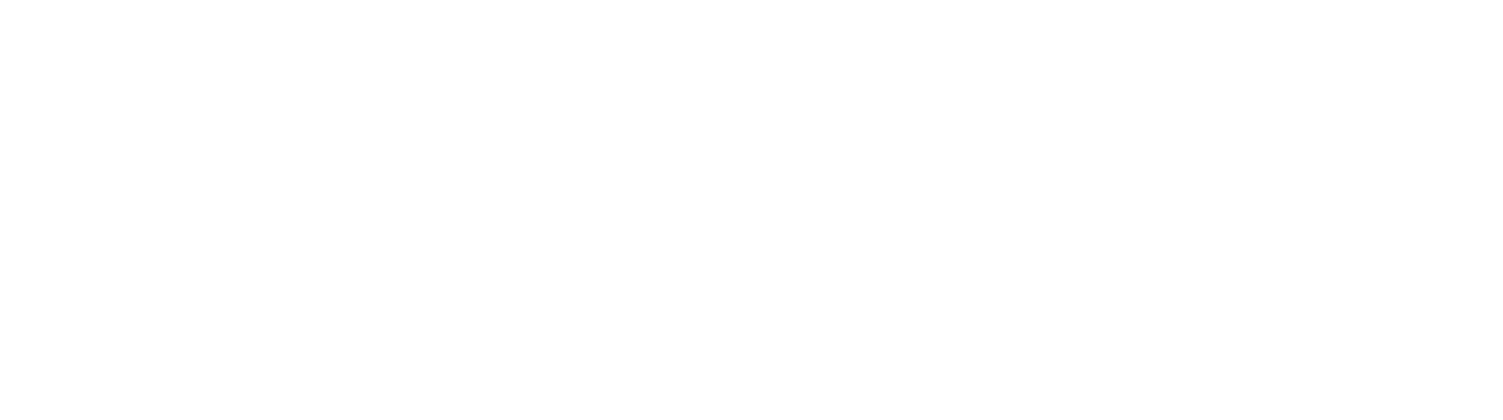